ሀገር በቀል የኢኮኖሚ ማሻሻያ አጀንዳየኢትዮጵያን የልማት እምቅ ኃይል ማበልጸግ
ነሐሴ  2011
[Speaker Notes: ሀገር በቀል የኢኮኖሚ ማሻሻያ አጀንዳ
የኢትዮጵያን የልማት እምቅ ኃይል ማበልጸግ
ነሐሴ  2011]
የኢኮኖሚ ማሻሻያው ያስፈለገበት ምክንያት
የእስካሁኑ የኢኮኖሚ እድገት ሰኬቶች
ለዕድገቱ መንስዔ የሆኑ ጉዳዮች
በኢኮኖሚ እድገቱ ቀጣይነት ላይ ማነቆ የሆኑ 
ተግዳሮቶች
የመግለጫው ይዘት
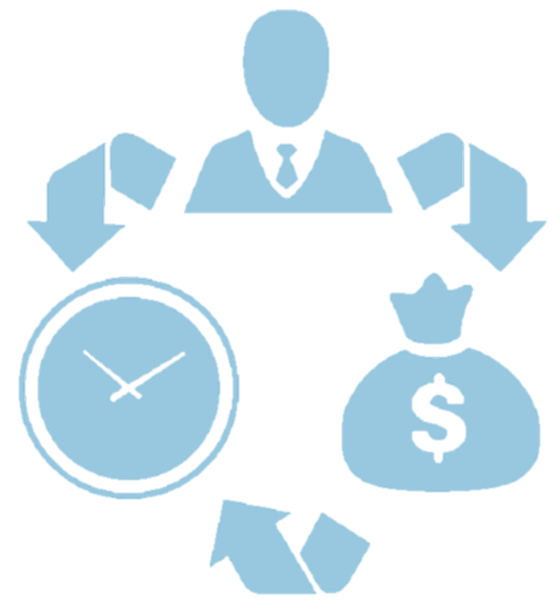 ለዘላቂ ኢኮኖሚ ልማትና ሥራ ዕድል ፈጠራ 
በቀጣይ የሚተገበር የኢኮኖሚ ማሻሻያ አጀንዳ
ከማሻሻውየሚጠበቁ ውጤቶች/ፋይዳዎች
ማሻሻያውን ተግባራዊ ለማድረግ የሚያስፈልገው
ሀብትና ቀጣይ እርምጃዎች
[Speaker Notes: እንደምን አደራችሁ/አረፈዳችሁ/ዋላችሁ
የዚህ መግለጫ ዓላማ የአገራችንን ኢኮኖሚ ለማበልጸግ መንግሥት የዘረጋውን  አገር በቀል ኢኮኖሚ ማሻሻያ መርሀ-ግብር በአጭሩ ማመልከት ነው፡፡
በሚቀርበው መግለጫም ላይ በመንተራስ የሪፎርም አጀንዳውን ለማዳበር የሚያስችል ግብዓት በመስጠትም ሆነ ሪፎረሙን በመደገፍ ለተግባራዊነቱ ርብርብ እንደምታደረጉ የጸና እምነት አለን፡፡
የዛሬው መግለጫዬ ሰባት ክፍሎች ይኖሩታል፡፡ እነዚህም፤
የመጀመሪያው ክፍል የኢኮኖሚ ማሻሻያው ለምን እንዳስፈልገ ያስገነዝባል፤
ሁለተኛና ሶስተኛው ክፍሎች ካለፈው መነሳት ጠቃሚ በመሆኑ ባለፉት 15 ዓመታት የተገኙ የኢኮኖሚ  እድገት ሰኬቶችን እና ይህንንም ያስገኙ ተግባራትን በአጭሩ አመለክታለሁ፤
ቀጥሎ ባለው አራተኛ ክፍል የኢኮኖሚ ሪፎርም ማድረግ አስፈላጊ የሆነበትን ምክንያት ለመጠቆም እንዲረዳ በኢኮኖሚ እድገቱ ቀጣይነት ላይ ማነቆ የሆኑ ተግዳሮቶችን ለመዳሰስ እሞክራለሁ፤
አምስተኛው ክፍል በቀጣይ የሚከናወኑ አገር በቀል የኢኮኖሚ ማሻሻያ አጀንዳዎችን የሚያመለክት ሲሆን በስድተኛው ክፍል ሪፎርሙን ተከትሎ የሚጠበቀውን የማክሮ ኢኮኖሚክ እይታዎችንና የልማት ግቦችን ይጠቁማል፡፡
ሰባተኛውና የመጨረሻው ክፍል ማሻሻያውን ተግባራዊ ለማድረግ የሚያስፈልገውን ሀብትና ቀጣይ ተግባራተን ያመለክታል፡፡]
የኢኮኖሚ ማሻሻያው ያስፈለገበት ምክንያት
የእስካሁኑ የኢኮኖሚ እድገት ሰኬቶች
ለዕድገቱ መነሻ  የሆኑ ጉዳዮች
በኢኮኖሚ እድገቱ ቀጣይነት ላይ ማነቆ የሆኑ 
ተግዳሮቶች
የመግለጫው ይዘት
ለዘላቂ ኢኮኖሚ ልማትና ሥራ ዕድል ፈጠራ 
በቀጣይ የሚተገበር የኢኮኖሚ ማሻሻያ አጀንዳ
ሪፎርሙ እርምጃ የሚጠበቁ ውጤቶች/ፋይዳዎች
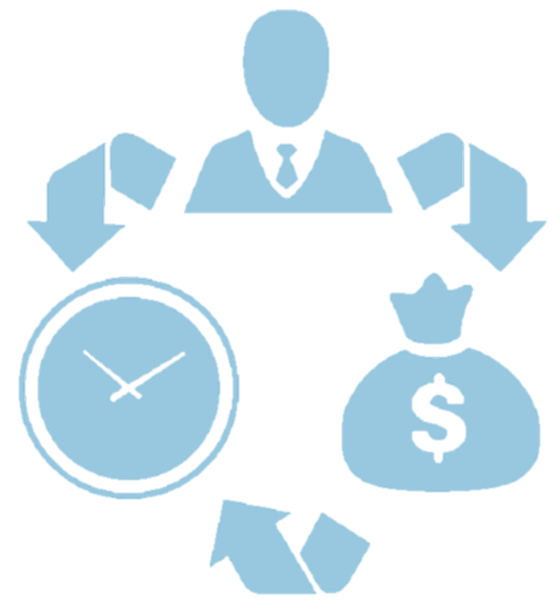 ማሻሻያውን ተግባራዊ ለማድረግ የሚያስፈልገው
ሀብትና ቀጣይ እርምጃዎች
[Speaker Notes: በዚህ መሰረት መግለጫዬን በሪፎረም አጀንዳው ተጠባቂ በሆነ ጥያቄ ልጀምር፣ ይኸውም በአሁኑ ወቅት የኢኮኖሚ ሪፎርም ማድረጉ ለምን አስፈለገ? የሚል ነው፡፡]
የኢኮኖሚ ማሻሻያው ያስፈለገበት ምክንያት
ባለፉት አስርት አመታት የተገኘውን ስኬት በመነተራስ ሁሉን አቀፍ የኢኮኖሚ ዕድገት ለማረጋገጥ  መሥራት ያለበት ጊዜ በመሆኑ፣
ባለፉት 15 ዓመታት በአገራችን ከፍተኛ የሰው ኃይልና የመሰረተ ልማት ግንባታ ተከናውነዋል፣
ይህን መሰሉን አጋጣሚ በመጠቀም ለግሉ ዘርፍ የኢኮኖሚ ተሳትፎ አመች ሁኔታዎች መፍጠር አጅግ አስፈላጊ  ነው፣
መሰረተ ሰፊ የሥራ ዕድል እና ዘላቂ የኢኮኖሚ ዕድገት ማረጋገጥ እንዲሁም የመሠረተ-ልማት፣ የሰው ኃይልና ተቋማዊ ግንባታን ማጠናከር ተገቢ መሆኑ፣  
በአሁኑ ወቅት ያጋጠሙንን ተግዳሮቶች መፍታትና አዳዲስ ዕድሎችን መፍጠርና እስካሁን የተገኙ ስኬቶችን ቀጣይነት ለማረጋገጥ አስፈላጊ በመሆኑ፣ 
      የማክሮ ኢኮኖሚ መዛባቶችን  ማስተካከል፣
መዋቅራዊ ማነቆዎችን መፍታት፣ 
አዳዲስ ዕድሎችንና የዕድገት ምንጮችን ለመፍጠር አስፋላጊውን መደላድል ማበጀት ማስፈለጉ፤
የእስካሁን ስኬቶቻችንን ወደ ላቀ ደረጃ ለማሸጋገር የፖሊሲና ተቋማዊ ማዕቀፎችን ደረጃ ማሻሻል የግድ ማለቱ፡፡ ለአብነትም፡- 
የማክሮ ኢኮኖሚ ማእቀፉ ዘመናዊ፣ ወቅቱ በሚፈልገው ደረጃ የላቀ እና የተረጋጋ የፋይናንስ ስርዓትን ለመዘርጋት፣
ዘመናዊ ኢኮኖሚ ለመገንባት የሚያስችሉ ቀልጣፋና ግልጽነት የተላበሱ መንግሥታዊ ተቋሞች መኖር አስፈላጊነት፡፡
1
[Speaker Notes: በአሁኑ ወቅት የኢኮኖሚ ሪፎርም ማድረጉ አስፈለጊ የሆነበት ምክንያት በሶስት መሰረታዊ ሃሳቦች ላይ ይመሰረታሉ፤
አንደኛው፣ ባለፉት 15 ዓመታት በአገራችን ከፍተኛ የሰው ኃይልና የመሰረተ ልማት ግንባታ ተከናውነዋል፤ እነዚህ ስኬቶች በራሳቸው ጠቃሚ  ከመሆናቸው ባሻገር ምረታማነቱ የላቀ ሠራተኛ ለመፍጠር  ያለቸው ሚና ከፍተኛ ነው፡፡ በመሆኑም ይህን መሰሉን አጋጣሚ በመጠቀም ዘላቂነት ያለው የኢኮኖሚ እድገት ለማረጋገጥና ሰፊ የሥራ ዕድል እንድፈጠር ለግሉ ዘርፍ የኢኮኖሚ ተሳትፎ አመች ሁኔታዎች መፍጠር አጅግ አስፈላጊ ነው፡፡
ሁለተኛ፣ የኢኮኖሚ እድገቱን ቀጣይ ለማድረግ በአሁኑ ወቅት ያጋጠሙ የማክሮ ኢኮኖሚና መዋቅራዊ መዛባቶችን በመፍታት ለኢኮኖሚ እድገትና አዳዲስ የሥራ ዕድሎችን ለማመቻቸች አስፋላጊውን መደላድል መፍጠር ተገቢ ነው፡፡  
በሶስተኛ ደረጃም በመካከለኛ ዘመን እንደርስበታለን ብለን በዕቅድ የያዝነውን የመካከለኛ ገቢ  አገሮች ጎራ የመቀላቀል ራዕይን ለማሳካት የፖሊሲና ተቋማዊ ማዕቀፎችን ደረጃ ማሻሻል የግድ ይላል፡፡ ለአብነትም፣
የማክሮ ኢኮኖሚ ማእቀፉ ዘመናዊ፣ ወቅቱ በሚፈልገው ደረጃ የሚገኝ እና የተረጋጋ የፋይናንስ ስርዓትን ለመዘርጋት የሚያስችል ሊሆን ይገባል፣
የምናስበውን ዘመናዊ ኢኮኖሚ ለመገንባት የሚያስችሉ ቀልጣፋና ግልጽነት የተላበሱ መንግሥታዊ ተቋሞች መኖር የግድ አስፈላጊ ነው፡፡]
የኢኮኖሚ ማሻሻያው ያስፈለገበት ምክንያት
የእስካሁኑ የኢኮኖሚ እድገት ሰኬቶች
ለዕድገቱ መነሻ  የሆኑ ጉዳዮች
በኢኮኖሚ እድገቱ ቀጣይነት ላይ ማነቆ የሆኑ 
ተግዳሮቶች
የመግለጫው ይዘት
ለዘላቂ ኢኮኖሚ ልማትና ሥራ ዕድል ፈጠራ 
በቀጣይ የሚተገበር የኢኮኖሚ ማሻሻያ አጀንዳ
ሪፎርሙ እርምጃ የሚጠበቁ ውጤቶች/ፋይዳዎች
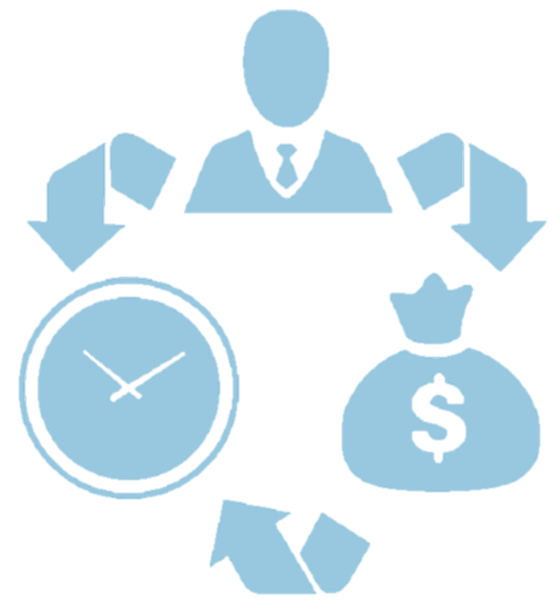 ማሻሻያውን ተግባራዊ ለማድረግ የሚያስፈልገው
ሀብትና ቀጣይ እርምጃዎች
[Speaker Notes: በማስከተልም ባለፉት ዓመታት የነበሩ የኢኮኖሚ ስኬቶችን በአጭሩ ለማስታወስ እወዳለሁ]
ፈጣን የኢኮኖሚ ዕድገትና በጉልህ የሚታይ ድህነት ቅነሳ...
ባለፉት 15 ዓመታት በተመዘገበው  ባለ ሁለት አሃዝ የኢኮኖሚ ዕድገት እና ከስድስት ዕጥፍ በላይ የሆነ የነፍስ-ወከፍ ገቢ ዕድገት ምክንያት…
… ከ15 በመቶ የሚሆኑ ዜጎች ከድህነት እንዲላቀቁ ማድረግ ተችሏል፡፡
2
[Speaker Notes: አንደሚታወቀው ባለፉት 15 ዓመታት በጉልህ የሚታይ የኢኮኖሚ እድገት ተመዝግበዋል፣ ከነዚህም ውስጥ፣ 
በሁለት አሃዝ የሚገለጽ የኢኮኖሚ ዕድገት ፣
ከስድስት ዕጥፍ በላይ የሆነ የነፍስ-ወከፍ ገቢ ዕድገት፣
ከ15 በመቶ የሚሆኑ ዜጎች ከድህነት እንዲላቀቁ ማድረግ መቻሉን መረጃዎች ያመለክታሉ፤]
… በተጨማሪም  ከሰው ኃይል ልማት እና መሰረታዊ  አገልግሎቶችን  ከማስፋፋት አንጻር
ከትምህርት ተደራሽነት እንዲሁም የጤና ሁኔታን ከማሻሻል አንጻር ከፍተኛ ለውጥ ማስመዝገብ ተችሏል…
…ይህም በኤሌክትሪክ ኃይልና ንጹህ የመጠጥ ውሃ አቅርቦት እንዲሁም መንገድ ተደራሽነት መሻሻል የታገዘ ነበር፡፡
3
[Speaker Notes: የኢኮኖሚ ዕድገቱ በገንዘብ በማይገለጹት እድገት መገለጫዎች ማለትም በሰው ኃይል ልማት (ትምህርትና ጤና)፤ የመጠጥ ውሃ፣ ኤሌክትሪክ አገልግሎትን ጨምሮ ሌሎች የመሰረተ ልማት ግንባታና ተደራሽነት መስፋፋት የታገዘ መሆኑ ይታወቃል፡፡ በዚህ ረገድም፤
ከ1997-2010 ባሉት ዓመታት ብቻ ከአምስት ዓመት በታች እድሜ ያላቸው ሕጻናት ሞት ከግማሽ በላይ ለመቀነስ መቻሉ፣
የዜጎች በሕይወት የመኖር አማካይ ዕድሜ በ10 ዓመታት መጨመሩ፤
የመጀመሪያና የሁለተኛ ደረጃ ትምህርት ጥቅል ተሳትፎ መጣኔ በቅደም ተከተል 100 እና 80 በመቶ ማድረስ መቻሉ፤
የኤሌክትሪክ ኃይል፤ ንጹህ የመጠጥ ውሃ እንዲሁም መንገድ ተደራሽነት በተመለከተ አሁንም ሰፊ ክፍተት ያለበት ቢሆንም በነዚህ ዓመታት ከእጥፍ በላይ ማደጉ ተጠቃሽ ናቸው፡፡]
የኢኮኖሚ ማሻሻያው ያስፈለገበት ምክንያት
የእስካሁኑ የኢኮኖሚ እድገት ሰኬቶች
ለዕድገቱ መነሻ  የሆኑ ጉዳዮች
በኢኮኖሚ እድገቱ ቀጣይነት ላይ ማነቆ የሆኑ 
ተግዳሮቶች
የመግለጫው ይዘት
ለዘላቂ ኢኮኖሚ ልማትና ሥራ ዕድል ፈጠራ 
በቀጣይ የሚተገበር የኢኮኖሚ ማሻሻያ አጀንዳ
ሪፎርሙ እርምጃ የሚጠበቁ ውጤቶች/ፋይዳዎች
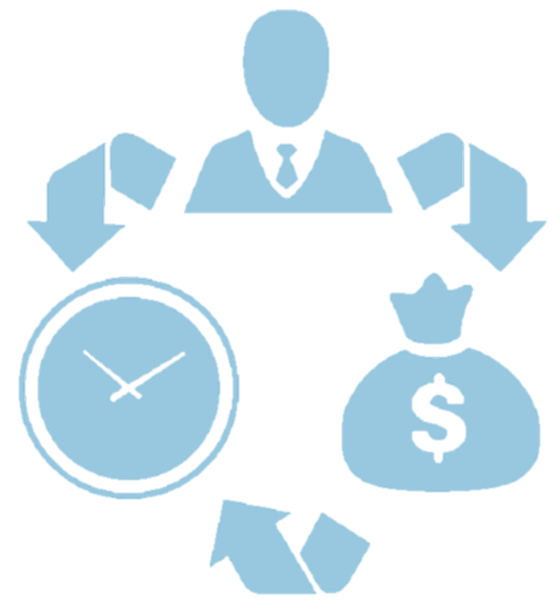 ማሻሻያውን ተግባራዊ ለማድረግ የሚያስፈልገው
ሀብትና ቀጣይ እርምጃዎች
[Speaker Notes: ከዚህ  በመቀጠል  እነዚህ  ስኬቶች  በምን  ሁኔታ  ሊገኙ  እንደቻሉ  ለማስታወስ  እሞክራለሁ፡፡]
የተገኘው የኢኮኖሚ  ዕድገት  ስኬት በዋናነት  በመንግሥት በተለጠጠ  ኢንቨስትመንት የተመራ ነበር..
እንደ ብሄራዊ አካውንት መረጃ አጠቃላይ ኢንቨስትመንት ድርሻ ለኢኮኖሚ ዕድገት ትልቁን አስተዋፅኦ የነበረው ሲሆን፣ ከፊሲካልና ፋይናንስ መረጃዎች መገንዘብ እንደሚቻለው ከፍተኛው ኢንቨስትመንት መጠን ከመንግሥት የመነጨ እንደነበረ ነው፤
3
[Speaker Notes: ባለፉት ዓመታት ለተገኘው የኢኮኖሚ እድገት ስኬት የመንግሥት የተለጠጠ የኢንቨስትመንት መርሀ-ግብር አስተዋጽኦ ከፍተኛ ነበር፡፡ ለዚህም ማሳያዎቹ፡-
ከግማሽ በላይ የሚሆነው አጠቃላይ የአገር ውስጥ ምርት የመነጨው ከኢንቨስትመንት መሆኑ፣
ኢንቨስትመንት ከአጠቃላይ የአገር ውስጥ ምርት ድርሻው ከ15 ዓመታተ በፊት ከነበረው 25 በመቶ በ2009 ወደ 38 በመቶ ድርሻ ከፍ ማለቱ፤
የብሄራዊ አካውንት መረጃዎች የመንግሥትንና የግሉን ዘርፍ ኢንቨስተምንት ድርሻ በተናጥል የሚያሳይ ባይሆንም ከፊሲካልና ከፋይናንስ መረጃዎች መገንዘብ እንደሚቻለው ከፍተኛው ኢንቨስትመንት መጠን ከመንግሥት የመነጨ እንደነበረ ነው፤ 
በዚህ ረገድም ባለፉት 5 ዓመታት ከ50 በመቶ ባለይ የሆነው የመንግሥት በጀት ለልማት የኢንቨስትመንት (ካፒታል በጀት) የዋለ መሆኑን መገንዘብ ይቻላል፡፡ 
በተጨማሪም በመንግሥት የልማት ድርጅቶች በኩል መጠነ-ሰፊ የሆኑ ኢንቨስትመነት ፕሮጀክቶችን ለመሰረተ ልማት ግንባታ (የኃይል ማመንጨት፣ የባቡር መስመር፣ ኢንዱስትሪ ፓርክ፣ እና ቴሌኮሙንኬሽን) እንዲሁም ለቤቶችና የንግድ ተቋማት ግንባታ (ስኳር፣ ሲሚንቶ፣ እና ማዳበሪያ) ተግባራዊ መደረጋቸው ይታወቃል፡፡]
… ይህም የኮንስትራክሽንና የአገልግሎት ዘርፉን እንዲነቃቃ አድርጓል
4
Note: 1/Includes agriculture, fishery, hunting, and forestry; 2/Includes manufacturing, mining, and quarrying; 3/Includes all service-related activities.
[Speaker Notes: ይህም የመንግሥት ከፍተኛ ኢንቨስትመንት የኮንስትራክሽንና የአገልግሎት ዘርፉን እንዲነቃቃ ከማድረጉም በተጨማሪ ለኢኮኖሚ ዕድገቱ የነበራቸው ሚና ከፍተኛ ነበር፤]
የመንግሥት የኢንቨስትመንት ተግባሩም የተሸፈነው የአገር ውስጥ ቁጠባን በማሳደግ  እና ይህንኑ በመንግሥት ትኩረት ለተሰጣቸው ዘርፎች ልማት እንዲውል በማድረግ  ነበር…
የአገር ውስጥ ቁጠባን በከፍተኛ ሁኔታ በማሳደግ በ2010 በጀት ዓመት ከአጠቃላይ ምርት ያለው ድርሻ 24 በመቶ ማድረስ ተችሏል.…
...ይህም በዋናነት ለመንግሥት የልማት ድርጅቶችን እና በመንግሥት ቅድሚያ ለተሰጣቸው ዘርፎችን እንዲውል የተደረገ ነው፣
5
[Speaker Notes: የመንግሥት የኢንቨስትመንት ተግባሩም የተሸፈነው የአገር ውስጥ ቁጠባን በማሳደግና ይህንኑ በመንግሥት ትኩረት ለተሰጣቸው ዘርፎች ልማት እንዲውል በመደረጉ ነው፡፡  በመሆኑም፤
የንግድ ባንኮች ቅርንጫፎች በመላው አገሪቱ እንዲስፋፉ፤ የግሉ ዘርፍ ሰራተኞች የጡረታ መብት መዋጮ ሥራ ላይ መዋሉ እንዲሁም የከተማ ቤቶች ቁጠባ ስርዓት እንዲበረታታ በመደረጉ የአገር ውስጥ ቁጠባ ለሀገራዊ ምርት ያለው ድርሻ በ15 በመቶ ነጥብ በማደግ በ2010 በጀት ዓመት ከአጠቃላይ ምርት ያለው ድርሻ 24 በመቶ መድረስ ተችሏል፤
በሌላ በኩል የመንግሥት የልማት ድርጅቶች ከአገር ውስጥ ብድር በመጠቀም የኢንቨስትመነት ፍላጎታቸውን ማሳደግ ችለዋል፤]
…የኢንቨስትመነት ፍላጎቱን በውጭ  ብድርና  እርዳታ  ጭምር  የታገዘ  ነበር…
6
[Speaker Notes: ምንም እንኳ የአገር ውስጥ ቁጠባ ያደገ ቢሆንም ከፍተኛ የሆነውን የመንግሥት ኢንቨስትመንት ፍላጎት መሸፍን የሚችል አልነበረም፡፡ 
በመሆኑም የኢንቨስትመነት ፍላጎቱን በውጭ ብድርና እርዳታ መሸፈኑ ሌላው የፋይናንስ ምንጭ ነበር፡፡ 
በዚህ መሰረት ከ1997-2010 ባሉት ዓመታት የውጭ የተጣራ ብድርና እርዳታ ከአጠቃለይ የአገር ውስጥ ምርት በአማካይ 8 በመቶ ድርሻ ነበረው፡፡]
….የመበደር ወጪን ዝቅተኛ እንዲሆን በማድረጉ  ለኢንቨስትመንት ሂደቱ  እገዛ  አድርጓል…
የጥቁር ገበያ  አማካይ ዓመታዊ  የወለድ መጣኔ 
(ህጋዊ ከሆነው የወለድ መጣኔ አንጻር በመቶኛ)
አማካይ ዓመታዊ  የወለድ መጣኔ  (በመቶኛ)
ውጭ ምንዛሬ ተመን  (የብር የውጭ ምንዛሬ የመግዛት አቅም  መጠንከር)
ከዜሮ በታች የወለድ መጣኔ የመበደር ወጪን ዝቅተኛ እንዲሆን በማድረጉ እና ጠንካራ የብር የውጭ ምንዛሬ የመግዛት አቅም መንግሥት የገቢ ምርት ዕቃዎችን በዝቅተኛ ዋጋ ለፕሮጀክቶቹ እንዲያውለው አስችሎታል፤
7
[Speaker Notes: በተመሳሳይ በኢኮኖሚው ውስጥ የነበረው ከዜሮ በታች የወለድ መጣኔና (negative real interest rates) እና ጠንካራ የብር የውጭ ምንዛሬ የመግዛት አቅም (overvalued exchange rates ) የመበደር ወጪን (cost of financing) ዝቅተኛ እንዲሆን በማድረጉ ለኢንቨስትመንት ሂደቱ አጋዥ ነበሩ፡፡]
የኢኮኖሚ ማሻሻያው ያስፈለገበት ምክንያት
የእስካሁኑ የኢኮኖሚ እድገት ሰኬቶች
ለዕድገቱ መነሻ  የሆኑ ጉዳዮች
በኢኮኖሚ እድገቱ ቀጣይነት ላይ ማነቆ የሆኑ 
ተግዳሮቶች
የመግለጫው ይዘት
ለዘላቂ ኢኮኖሚ ልማትና ሥራ ዕድል ፈጠራ 
በቀጣይ የሚተገበር የኢኮኖሚ ማሻሻያ አጀንዳ
ሪፎርሙ እርምጃ የሚጠበቁ ውጤቶች/ፋይዳዎች
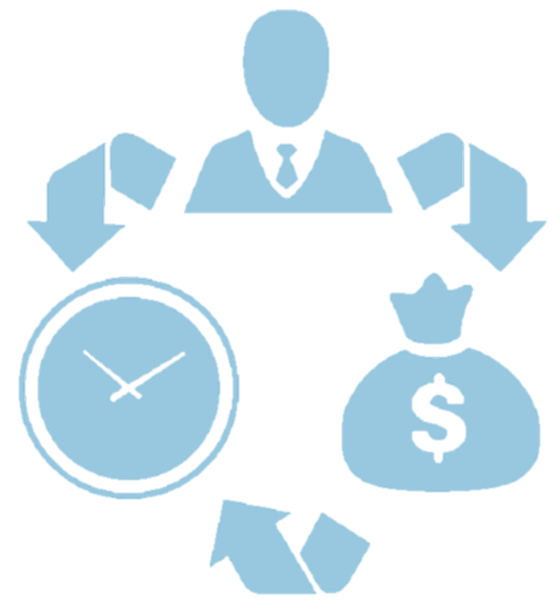 ማሻሻያውን ተግባራዊ ለማድረግ የሚያስፈልገው
ሀብትና ቀጣይ እርምጃዎች
[Speaker Notes: ሆኖም የተገኘው ስኬት በተለይ በቅርብ ዓመታት ወዲህ ከፍተኛ ተግዳሮቶች ያጋጠሙት መሆኑ ግልጽ ነው፡፡ 
ቀጣይ የትኩረት አቅጣጫየም ይኸው ነው፡፡
ሀ. የኢኮኖሚ እድገቱን ለማስቀጠል ያጋጠሙ ክፍተቶች]
…በትምህርትና ጤና  ዘርፎች የተገኙ ውጤቶች ዝቅተኛ የመካከለኛ ገቢ ካላቸው አገሮች ጋር ተቀራራቢ  ደረጃ ላይ መድረሳችንን ያመለክታሉ…
የጤና ሁኔታ
የትምህርት ተደራሽነት
8
[Speaker Notes: በመካከለኛ ዘመን የዕድገትና ትራንስፎርሜሽን ዕቅዳችን በ2025 ዝቅተኛ መካከለኛ ገቢ ካለቸው አገሮች ጎራ ለመሰለፍ ግብ መጣሉ ይታወቃል፡፡
በዚህ ረገድ እቅዱን ለማሳካት ያሉትን ስኬቶችና ድክመቶች ማመልከት ተገቢ ነው፡፡ 
ትምህርትና ጤናን በተመለከተ የተገኙ ውጤቶች ዝቅተኛ የመካከለኛ ገቢ ካላቸው አገሮች ጋር ተቀራራቢ ደረጃ ላይ መድረሳችንን ያመለክታሉ፡፡]
ዝቅተኛ መካከለኛ ገቢ ካላቸው አገሮችን  ለመቀላቀል ከሌሎቹ  መለኪያዎች  አንጻር  አሁንም  ብዙ የሚቀረን  መሆኑ...
1.9 የአሜሪካን ዶላር በቀን እንደ መለኪያ ተወስዶ ከድኅነት ወለል በታች የሚገኙ ዜጎች ብዛት በመቶኛ
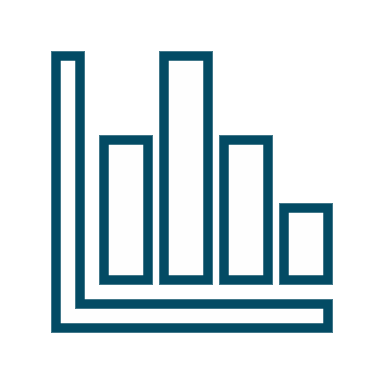 አመታዊ የነፍስ ወከፍ ገቢ በጊዜው የገበያ ዋጋ (በአሜሪካን ዶላር በ2010)
የዛሬዎቹን ዝቅተኛ መካከለኛ ገቢ ያላቸው አገሮችን ለመቀላቀል የነፍስ ወከፍ ገቢያችንን በሶስት እጥፍ ማሳደግን ይጠይቃል፤
የዛሬዎቹን ዝቅተኛ መካከለኛ ገቢ ያላቸው አገሮችን ለመቀላቀል ከድኅነት ወለል በታች የሚገኝን ዜጋ የሚያመለክተውን መጣኔን በግማሽ መቀነስን ይጠይቃል
የኤሌክትሪክ ኃይል       እና          የንጹህ  የመጠጥ ውሃ አቅርቦት
የዛሬዎቹን ዝቅተኛ መካከለኛ ገቢ ያላቸው አገሮችን ለመቀላቀል ከ40-50 ሚሊዮን የሚሆኑ ተጨማሪ ዜጎችን የኤሌክትሪክ ኃይል እና የንጹህ ውሃ ተጠቃሚ ማድረግን ይጠይቃል፤
9
[Speaker Notes: ሆኖም በዕቅድ የያዝነውን ዝቅተኛ መካከለኛ ገቢ ካላቸው አገሮች የመቀላቀል ተስፋ እውን ለማድረግ የሚከተሉትን ማከናወን ይጠበቅብናል፡፡እነዚህም፣
የነፍስ ወከፍ ገቢያችንን በሶስት እጥፍ ማሳደግ፣
ከድኅነት ወለል በታች የሚገኝን ዜጋ የሚያመለክተውን መጣኔን በግማሽ መቀነስ፤
ከ40-50 ሚሊዮን የሚሆኑ ተጨማሪ ዜጎችን የኤሌክትሪክ ኃይል እና የንጹህ ውሃ ተጠቃሚ ማድረግ፤]
ከሁሉም በላይ የተገኘው የኢኮኖሚ እድገት መዋቅራዊ  ለውጥን ማምጣት አልቻለም….
10
[Speaker Notes: ከሁሉም በላይ የተገኘው የኢኮኖሚ እድገት የኢኮኖሚ መዋቅራዊ ለውጥን ማምጣት አልቻለም፡፡ 
ከቀረበው ቻርት መመልከት እንደሚቻለው፣
የግብርናው ዘርፍ ለአጠቃላይ አገር ውስጥ ምርት ያለው ድርሻ ወደ 35 በመቶ ዝቅ ያለ ቢሆንም አሁንም 70 በመቶ የሚሆነው የሰው ኃይል ህልውናው በዚሁ ዘርፍ ላይ የተመሰረተ ነው፡፡ ይህም ዝቅተኛ መካከለኛ ገቢ ያላቸው አገሮች 40 በመቶ አማካይ ድርሻ አንጻር በጣም ከፍተኛ ነው፡፡
በሌላ በኩል የማንፋክቸር ዘርፉ ለውጭ ንግድ ምርት ገቢ ያለው ድርሻ ከ10 በመቶ በታች ሲሆን ይህም እንደርስባቸዋለን ያልነው ዝቅተኛ መካከለኛ ገቢ አገሮች ካላቸው የ60 በመቶ አንጻር እጅግ ያነሰ ነው፡፡]
…ይህም  በሀገሪቱ የታየው የኢኮኖሚ ዕድገት በዋናነት ሊመጣ የቻለው ምርታማነት በመጨመሩ ሳይሆን በሀብት (ካፒታል) ክምችት ምክንያት ነበር፤
ከ1996-2009 ባሉት ዓመታት ለታየው ዕድገት ግማሽ ያህሉ ድርሻ ከሀብት (ካፒታል) ክምችት ሲሆን የምርታማነት አስተዋጽኦ ያን ያህል አመርቂ አልነበረም…
ለዚህም ምርታማነት አለመጨመር አንዱ መንስኤ ከካፒታል ክምችት ጋር ተያይዞ የሚፈጠር ሀብትን በአግባቡ ያለመጠቀም ችግር ነው፤
11
Source: estimated based on data from Penn World Tables 9.1.
[Speaker Notes: ከዚህ እውነታ በመነሳት ማየት እንደሚቻለው ባለፉት ጊዜያት በሀገሪቱ የታየው የኢኮኖሚ ዕድገት በዋናነት ሊመጣ የቻለው ምርታማነት በመጨመሩ ሳይሆን በሀብት (ካፒታል) ክምችት ምክንያት ነው፡፡ 
በዚህም መሠረት ከ1996-2009 ባሉት ዓመታት ለታየው ዕድገት ድርሻ ግማሽ ያህሉ ከሀብት (ካፒታል) ክምችት ወይም ኢንቨስትመንት የመጣ መሆኑን መገንዘብ ይቻላል፡፡]
የአገሪቱ  የኢኮኖሚ  ምርታማነት  እድገት  ማነቆዎች  ከመዋቅራዊና  ተቋማዊ  ድክመቶች  የመነጩ  ናቸው…
በዘርፉ እድገትና ምርታማነት ማነስ ላይ ተጽእኖ ያሳደሩት አሰራሮች ተብለው ከተጠቀሱት ውስጥ የውጭ ምንዛሬ፣ የፋይናንስ፣ የኤሌክትሪክ ኃይል እና  የጥሬ ዕቃ  አቅርቦት እጥረቶች፣ ደካማ የኢንተርኔት አገልግሎት፣ እንዲሁም ውስን የብድር አቅርቦት መሆናቸውን ያመለክታል፡፡
212
[Speaker Notes: ለ. መዋቅራዊና ተቋማዊ ማነቆዎች
የመስክ ዳሰሳ መረጃዎችን  በመንተራስ የተደረጉ የቢዝነስ ከባቢያዊ ጥናቶች የአገራችን የኢኮኖሚ ምርታማነት እድገት ማነቆዎች ከመዋቅራዊና ተቋማዊ ድክመቶች የመነጩ መሆናቸውን ያመለክታሉ፡፡
በ2010 በተደረገ የዓለም አቀፋዊ የቢዝነስ የተወዳዳሪነት የመስክ ዳሰሳ ጥናት ሪፖረት በአገራቸን የቢዝነስ ተግባራትን ለማከናወን ከፍተኛ ማነቆ የሆኑ ግምባር ቀደም የሆኑ አራት አሰራሮች የውጭ ምንዛሬ አስተዳደር፣ ሙሰኝነት፣ የፋይናንስ አቅርቦት ማነስ እና ቀልጣፋ ያልሆነው የመንግሥት ቢሮክራሲ መሆናቸው ተመልክተዋል፡፡ 
በተመሳሳይ በተባበሩት መንግሥታት የልማት ድርጅት የተከናወነና ትኩረቱን በአምራች ኢንዱስትሪ ዘርፉ ላይ ያደረገው የመስክ ጥናት በዘርፉ እድገትና ምርታማነት ማነስ ላይ ተጽእኖ ያሳደሩት አሰራሮች የውጭ ምንዛሬ፣ የፋይናንስ፣ የኤሌክትሪክ ኃይል እና  የጥሬ ዕቃ  አቅርቦት እጥረቶች፣ ደካማ የኢንተርኔት አገልግሎት፣ እንዲሁም ውስን የብድር አቅርቦት መሆናቸውን ያመለክታል፡፡]
... በተጨማሪም የአምራችና አገልግሎት ዘርፎች  ያሉባቸው  ችግሮች …
በደካማ የግብርና ግብኣትና አገልግሎት አቅርቦት ምክንያት ዝቅተኛ ምርታማነት መኖር ፤
የመሬት ሊዝ አጠቃቀም ችግር መኖር፤ 
በግብርና አምራቾችና በሸማቾች መካከል የጠበቀ የገበያ ትስስር አለመኖር፣
የግሉ ዘርፍ ኢንቨስትመንት በግብርና ምርምርና ጥናት እንዲሁም የመስኖ ልማት ተሳትፎ አናሳ መሆን፣
የገበያና የሎጂስቲክ ችግር መኖር፤ እና
ግብርና ተኮር የሆነ የፋይናንስ አገልግሎት አለመኖር ናቸው፡፡
ግብርና
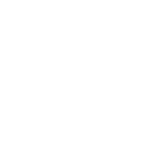 ቱሪዝም
የማኑፋክቸሪንግ
ማዕድን
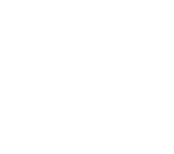 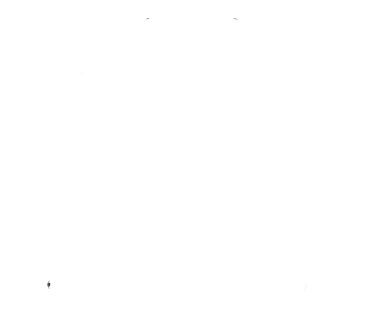 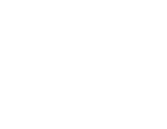 ውጤታ ያልሆነ የማበረታቻ ስርዓት መኖር፤
የአምራቾችና የግብዓት አቅርቦት ተመጋጋቢ አለመሆን፤ እና
የገቢ ምርቶችን የሚተኩ አምራቾችን መደገፍ የሚያስችል ውጤታማ አሰራር አለመኖር፤
ከፍተኛ የማዕድን አምራቾችን የሚደግፉ የቴክኒክና ተቋማዊ አሰራሮች አለመኖር፤
ማዕድን አውጪዎችን ከአካባቢ ማህበረሰብ ጋር በተገናኘ በሚኖራቸው ግንኙነትን የሚመለከት የሕግ ማእቀፍ አለመኖር፤
የወርቅ ምርትን በተመለከተ የሚነሱ የዋጋ እና የህገ-ወጥ አሰራር መኖር ፤
የቱሪስት መዳረሻዎችን የማስዋብና ተደራሽነት ማነስ፤
የቱሪስት መዳረሻዎችን በአግባቡ ማስተዋወቅ አለመቻል፤
ዘርፉን የሚደግፉ ተቋማት አቅምና አገልግሎት ሰጪዎች አለመጠናከር፤
13
[Speaker Notes: ከዚህም በላይ ከተጠቀሱት አገልግሎቶች ባሻገር የሚከተሉት የአምራችና አገልግሎት ዘርፎች ያሉባቸው ችግሮች በአገራችን የቢዝነስ እንቅስቃሴ ላይ አሉታዊ ተጽዕኖ እንዳላቸው ተመልክተዋል፡፡ እነዚሀም፤ 
ግብርና ዘርፍ፡ 
ቀልጣፋ ያልሆነ የግብርና ግብኣትና አገልግሎት አቅርቦት፤
በግብርና አምራቾችና በሸማቾች መካከል የጠበቀ የገበያ ትስስር አለመኖር፣
የግሉ ዘርፍ ኢንቨስትመንት በግብርና ምርምርና ጥናት እንዲሁም የመስኖ ልማት ተሳትፎ አናሳ መሆን፣
ገበያና የሎጂስቲክ ችግር መኖር፤ እና
ግብርና ተኮር የሆነ የፋይናንስ አገልግሎት አለመኖር ናቸው፡፡
የማምረቻው ዘርፍ
ውጤታማ ያልሆነ የማበረታቻ ስርዓት መኖር፤
የአምራቾችና የግብዓት አቅርቦት ተመጋጋቢ አለመሆን፤ እና
የገቢ ምርቶችን የሚተኩ አምራቾችን መደገፍ የሚያስችል ውጤታማ አሰራር አለመኖር፤
ማዕድን ዘርፍ
ከፍተኛ የማዕድን አምራቾችን የሚደግፉ የቴክኒክና ተቋማዊ አሰራሮች አለመኖር፤
ማዕድን አውጪዎችን ከአካባቢ ማህበረሰብ ጋር በተገናኘ በሚኖራቸው ግንኙነት ዙሪያ የሚወስን ሕግና ማእቀፎች አለመኖር፤ 
የወርቅ ምርትን በተመለከተ የሚነሱ ዋጋ እና የህገ-ወጥ አሰራር ጉዳይ፤
ቱሪዝም 
የቱሪስት ማራኪነትና ተደራሽ ማነስ፤
የቱሪስት መዳረሻዎችን በአግባቡ ማስተዋወቅ አለመቻል፤
ዘርፉን የሚደግፉ ተቋማት አቅም አለመጠናከር፤]
ለምርታማነት መዳበር ወሳኝ የሆነው የኢንፎርሜሽን ቴክኖሎጂ በሚከተሉት ምክንያቶች ውስን ሆኗል፡-
የመሰረተ ልማት ደካማነት
አስተማማኝ የኃይል አቅርቦት አለመኖር፣ አስተማማኝና ተደራሽ የሆነ ፈጣን የኢንተርኔት አቅርቦት አለመኖር፤ የኢንፎርሜሽን ቴክኖሎጂ መሳሪያዎች ውድ መሆን፤
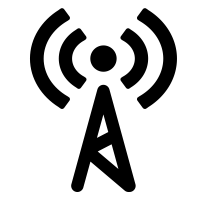 ፋይናንስ
የሰው ኃይል
ፖሊሲና የሕግ ማዕቀፍ
የደጋፊ ሁኔታዎች እጥረት
አጠቃቀም
ብሄራዊ የዲጅታል መለያ ቁጥርና የዲጂታል ክፍያ ስርዓት  አለመኖር፤
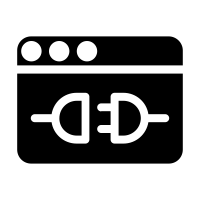 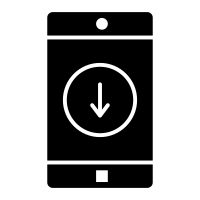 የኤሌክትሮኒክ ግብይት ስርዓት አለመኖር፣
በቴክኖሎጂ አጠቃቀምና የሰለጠነና ራዕይ የሰነቀ የሰው ኃይል አለመኖር፤
ለአምራቾችና ለአዲስ ሥራ ጀማሪዎች የሚውል የፋይናንስ አቅርቦት አለመኖር፤
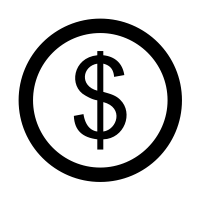 በመንግሥት ሞኖፖሊ የተያዘ የቴሌኮምና የኃይል አቅርቦት፣ለአዲስ ሥራ ጀማሪ አመች ያልሆነ አሰራር፣ ኢኖቬሽንና ፈጠራን የማያበረታታ የኢንዱስተሪ ፖሊሲ መኖር፤
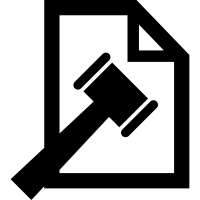 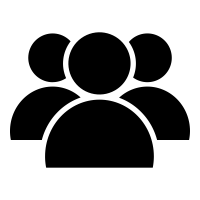 13
…በተጨማሪ ከማክሮ-ኢኮኖሚ ሚዛን መዛባት ጋር በተያያዘ ቀጣይነት ያለውን  የኢኮኖሚ ዕድገት ማረጋገጥ ትልቅ  ተግዳሮት ገጥሞታል፤
የሰው ኃይልና የመሠረተ-ልማት ግንባታ እንዲሁም ድህነትን ለመቀነስ ዒላማ ተደርጎ በሚሰራበት ሂደት፣ 
… ከፍተኛ የመንግሥት ኢንቨስትመነትን ፕሮጄክቶችን ፋይናንስ ለማድረግ የተሄደበት መንገድ፣ 
የዕዳ ጫና በማሳደጉና፣ እና
የሀገር ውስጥ ፋይናንስን ለመንግሥት የልማት ድርጅቶችን እና በመንግሥት ቅድሚያ ለተሰጣቸው ዘርፎችን ብቻ  እንዲውል በመደረጉ፤ 
… ፕሮጀክቶችን ውጤታማ በሆነ መልኩ ማስተዳደር ባለመቻሉ የማክሮ-ኢኮኖሚ ሚዛን መዛባትን ማስከተሉ ሲሆን፣ ከዚህም በተጨማሪ፣
ከፍተኛ የዋጋ ንረት
የውጭ  ምንዛሬ ዕጥረት
ለግሉ ዘርፍ የሚሆን የብድር  አቅርቦት ውስንነት
የውጭ ዕዳ ጫና
14
[Speaker Notes: ሐ. የማክሮኢኮኖሚ መዛባትን የሚያባብሱ ሁኔታዎች 
ከፍ ብሉ ከተጠቀሱት የመዋቅራዊ ችግሮች በተጨማሪ ከማክሮ-ኢኮኖሚ ሚዛን መዛባት ጋር በተያያዘ ቀጣይነት ያለው የኢኮኖሚ ዕድገት ማረጋገጥ ትልቅ ተግዳሮት መሆኑ ይታወቃል፡፡ ከፍተኛ የመንግሥት ኢንቨስትመነትን ፕሮጄክቶችን ፋይናንስ ለማድረግ የተከሄደበት መንገድ ፕሮጀክቶችን ውጤታማ በሆነ መልኩ መስተዳደር ካለመቻል እንዲሁም ደካማ የገቢ ንግድ አፈጻጸም ጋር ተደምሮ የማክሮ-ኢኮኖሚ ሚዛን መዛባትን ያስከተለ ሲሆን፣ ከዚህም በተጨማሪ፣
የውጭ ምንዛሬ ዕጥረት፤
እያደገ የመጣ የውጭ ዕዳ ጫና፤
ከፍተኛ የዋጋ ንረት፤
ለግሉ ዘርፍ የሚሆን የብድር አቅርቦት ውስንነት ተከስቷል፡፡]
የገቢ ዕቃዎች ፍላጎት በመጨመር እንዲሁም የወጪ ንግዱ አፈጻጸሙ አጅግ ደካማ መሆን  የንግድ ሚዛን ጉድለት እንዲሰፋና ከፍተኛ የውጭ ምንዛሬ እጥረት እንድከሰት አድርጓል፤
የንግድ ሚዛን ጉድለት እየሰፋ በመምጣቱና ከፍተኛ የውጭ ምንዛሬ እጥረት በመከሰቱ በንግድ እንቅስቃሴ ላይ ከፍተኛ ተጽዕኖ እንዲኖር አድርጓል፤
15
[Speaker Notes: እነዚህን ጉዳዮች በተወሰነ መልኩ ለማብራራት እሞክራለሁ፡፡ 
አንደኛ፡ ከሀገሪቱ የልማት አጀንዳ ጋር በተያያዘ የገቢ ዕቃዎች ፍላጎት በመጨመር እንዲሁም የወጪ ንግዱ አፈጻጸሙ አጅግ ደካማ መሆን የውጭ ንግድ ሚዛን ጉድለት እንዲሰፋ አድርጎታል፡፡ እንደሚታወቀው የውጭ ምንዛሬ እጥረት በንግድ እንቅስቃሴ ከፍተኛ ተጽዕኖ እንዲኖር አድርጓል፤]
ፕሮጀክቶችን ውጤታማ  በሆነ መልኩ ማስተዳደር  ያለመቻል፣ ከደካማ  የገቢ ንግድ አፈጻጸም ጋር ተያይዞ  የዕዳ ጫና ሁኔታ በከፍተኛ  የስጋት  ደረጃ  እንዲደርስ  አድርጎታል
የመንግሥት የውጭ ዕዳ ጫና ሁኔታ
ምንም እንኳ የውጭ ብድር ከሀገሪቱ ጠቅላላ ምርት ያለው ድርሻ በዓለም አቀፍ መመዘኛዎች ከፍተኛ ነው ባይባልም…
የፕሮጅክቶች አፈጻጸም ደካማ መሆን እያሽቆለቆለ ከመጣው ከገቢ ንግድ አፈጻጻም ጋር ተዳምሮ …
የሀገሪቱን የዕዳ ጫና ሁኔታ ከፍተኛ ስጋት ደረጃ እንዲመደብ አድርጎታል፡፡ 
ይህም በአጠቃላይ ሀገሪቱ በዓለም አቀፍ ደረጃ ያላትን የመበደር ተአማኒነትና አቅም እንዲሸረሽር የሚያደርግ ነው፡፡
16
[Speaker Notes: ሁለተኛ፡ በከፍተኛ ሁኔታ እያደገ የመጣ የብድር ጫና በተለይም በንግድ ብድር መልክ ከውጭ የተወሰዱ ብድሮች የሀገሪቱን የዕዳ ጫና ሁኔታ በከፍተኛ ስጋት ደረጃ (High Risk) እንዲደርስ አድርጎታል፡፡ 
ምንም እንኳ የውጭ ብድር ከሀገሪቱ ጠቅላላ ምርት ያለው ድርሻ ከ32 በመቶ በዓለም አቀፍ መመዘኛዎች ከፍተኛ የማያሰኝ ቢሆንም የፕሮጅክቶች አፈጻጸም ደካማ መሆን እያሽቆለቆለ ከመጣው ከገቢ ንግድ አፈጻጻም ጋር ተዳምሮ የሀገሪቱን የዕዳ ጫና ሁኔታ ከፍተኛ ስጋት ደረጃ እንድትመደብ አድርጎታል፡፡ 
ይህም በአጠቃላይ ሀገሪቱ በዓለም አቀፍ ደረጃ ያላትን የመበደር ተአማኒነትና አቅም እንዲሸረሽር የሚያደርግ ነው፡፡]
ከአገር ውስጥ  መንግሥት በስፋት  የወሰደው  ብድር  የግሉን  ዘርፍ  የመበደር  እድል  ጠባብ አድረጎታል…
17
[Speaker Notes: ሶስተኛ፡ የመንግሥት የልማት ድርጅቶችን ፕሮጀክቶችን ፋይናንስ ለማድረግ ከአገር ውስጥ የተወሰደው ብድር የግሉን ዘርፍ የመበደር እድል ጠባብ አድረጎታል፡፡ ይህም በኢኮኖሚው ውስጥ የፋይናንስ አቅርቦት ችግር ቢዝነስ ለማካናወን እንቅፋት ከሚሆኑ ምክንቶች እንደ ዋነኛ እንደሚታይ የተደረጉ ጥናቶች ያመለክታሉ፣]
… በተጨማሪም ለከፍተኛ  የዋጋ ንረት  አስተዋጽኦ  ማድረጋቸው  ግልጽ  ነው
ባለፉት 15 ዓመታት የነበረው ዓመታዊ አማካይ የዋጋ ንረት 15 በመቶ ያህል ነበር፡፡ ይህ ዓይነቱ ከፍተኛ የዋጋ ንረት በአጠቃላይ ኢኮኖሚ ላይ ከፍተኛ ተጽዕኖ የሚኖረው ሲሆን ከነዚህም ውስጥ፡
እያሽቆለቆላ የመጣው የገንዘብ የመግዛት አቅም በተለይም ቋሚና ወርሃዊ ገቢ በሚያገኙና በዝቅተኛ የኑሮ ደረጃ በሚገኙ የህብረትሰብ ከፍሎች ላይ ከፍተኛ ተጽዕኖ መፍጠሩ፤
የወለድ ምጣኔው(real interest rate) ከዜሮ በታች በመሆኑ በቁጠባ ምጣኔ ላይ ተጽዕኖ የሚፈጥር መሆኑ፤
የብር ምንዛሬ  ከሌሎች ገንዘቦች ጋር ያለውን ምጣኔ ከሚገባው በላይ ከፍ በማለቱ በዓለም አቀፍ ተወዳደሪነቱ ላይ አሉታዊ ተፅዕኖ መፍጠሩ፤
በሌላ በኩል ለውድድር ምቹ ያልሆኑ እና አላስፈላጊ የግብይይት ሰንሰለት መኖር ገበያውን ለማረጋጋት ትልቅ ተግዳሮት ፈጥሯል፡፡
18
[Speaker Notes: አራተኛ፡ ልቅ የሆኑ የፊሲካልና የሞነተሪ ፖሊሲዎች ባለፉት ዓመታት ለታየው የዋጋ ንረት አስተዋጽኦ ማድረጋቸው ግልጽ ነው፡፡
ባለፉት 15 ዓመታት የነበረው ዓመታዊ አማካይ የዋጋ ንረት 15 በመቶ ያህል ነበር፡፡ ይህ ዓይነቱ ከፍተኛ የዋጋ ንረት በአጣቃላይ ኢኮኖሚ ላይ ከፍተኛ ተጽዕኖ የሚኖረው ሲሆን ከነዚህም ውስጥ፡-
እያሽቆለቆላ የመጣው የገንዘብ የመግዛት አቅም በተለይም ቋሚና ወራዊ ገቢ በሚያገኙና በዝቅተኛ የኑሮ ደረጃ በሚገኙ የህብረትሰብ ከፍሎች ላይ ከፍተኛ ተጽዕኖ መፍጠሩ፤
የወለድ ምጣኔወን ከዜሮ በታች  (negative real interest rate) በማድረግ በቁጠባ ምጣኔ ላይ ተጽዕኖ የሚፈጥር መሆኑ፤
የብር ምንዛሬ  ከሌሎች ገንዘቦች ጋር ያለውን ምጣኔ ከሚገባው በላይ ከፍ በማድረግ በዓለም አቀፍ ተወዳደሪነቱ ላይ አሉታዊ ተፅዕኖ መፍጠሩ፤
በሌላ በኩል ለውድድር ምቹ ያልሆኑ እና አላስፈላጊ የግይት ሰንሰለት መኖር ገበያውን ለማረጋገት ትልቅ ተግዳሮት ፈጥሯል፡፡]
የኢኮኖሚ ማሻሻያው ያስፈለገበት ምክንያት
የእስካሁኑ የኢኮኖሚ እድገት ሰኬቶች
ለዕድገቱ መነሻ  የሆኑ ጉዳዮች
የመግለጫው ይዘት
በኢኮኖሚ እድገቱ ቀጣይነት ላይ ማነቆ የሆኑ 
ተግዳሮቶች
ለዘላቂ ኢኮኖሚ ልማትና ሥራ ዕድል ፈጠራ 
በቀጣይ የሚተገበር የኢኮኖሚ ማሻሻያ አጀንዳ
ሪፎርሙ እርምጃ የሚጠበቁ ውጤቶች/ፋይዳዎች
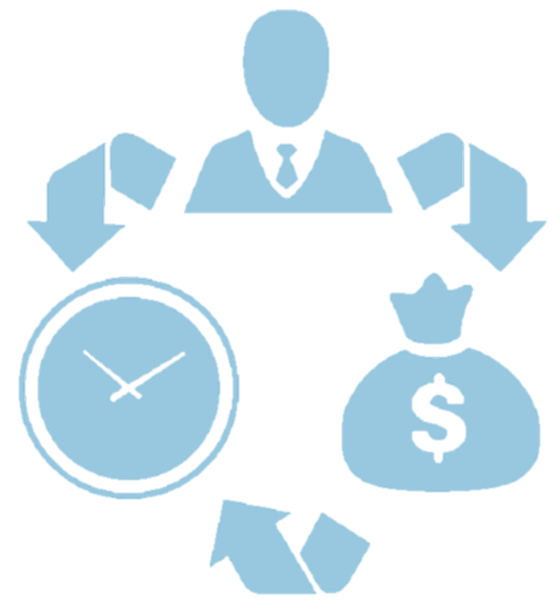 ማሻሻያውን ተግባራዊ ለማድረግ የሚያስፈልገው
ሀብትና ቀጣይ እርምጃዎች
[Speaker Notes: ከዚህ ቀጥሎ የኢኮኖሚ ሪፎርም አጀንዳን ወደ ተመለከቱ ሀሳቦች እሸጋገራለሁ፤]
የሪፎርም አጀንዳችን በዋናነት ትኩረት የሚያደርገው ቀደም ሲል የተጠቀሱትን ተግዳሮቶችን በተቀናጀና ትርጉም ባለው መልኩ ምላሽ መስጠትን ነው፤
የወጭ ምንዛሬ አቅርቦት ችግርን መቅረፍ
Macroeconomic reforms
ቅቡልነትን መገንባት
ማክሮ-ኢኮኖሚያዊ ማሻሻያዎች
የዋጋ ንረትን መቆጣጠር
ሰፊ የሥራ ዕድል፣ ሁሉን አካታች ልማት እና ድህነት ቅነሳ
የፋይናንስ አቅርቦትን ማሻሻል
የተረጋጋ የዕዳ ጫና ሁኔታ ማስፈን
ጥራት ያለው፣ ሚዛኑን የጠበቀና ምርታማነትን ላይ የተመሠረተ ኢኮኖሚ ዕድገት
Macroeconomic reforms
መዋቅራዊ  ማሻሻያዎች
ቢዝነስ ለመስራት የሚያችል ምቹ ሁኔታ መፍጠር
\
ከተቋማትና ከገበያ ሥርዓት የሚመነጩ ችግሮችን መቅረፍ
Macroeconomic reforms
ሴክቶራል  ማሻሻያዎች
19
[Speaker Notes: የዚህ ሪፎርም አጀንዳ ዋና ዓላማው በአሁኑ ጊዜ የሚታዩ መዋቅራዊ፣ ተቋማዊና ማክሮ-ኢኮኖሚያዊ ማናቆዎችን በተደራጀና በበቂ ሁኔታ ለመመከት ነው፡፡
በጥቅሉ ኢኮኖሚ ሪፎርም አጀንዳችን ሶስት ዋና ዋና ክፍሎች አሉት፡-
ማክሮ-ኢኮኖሚያዊ፣
መዋቅራዊ፣
ሴክቶራል ሪፎርሞች ናቸው፡፡
የሪፎርሙ ዓበይት ግብ ዘላቂ የሆነ የኢኮኖሚና ማህበራዊ እድገት ማረጋገጥ፣ ሰፊ የሥራ ዕድሎችን መፈጠር እና ድህነትን መቀነስ ናቸው፡፡ 
ከዚህ በመቀጠል ሪፎርምን በተመለከተ አስፈላጊነቱንና ዋና ዋና አቅጣጫዎች ዘርዘር ባለ ሁኔታ ለማቅረብ እሞክራለሁ፡፡]
… የማክሮ-ኢኮኖሚያዊ ማሻሻያዎች   (የቀጠለ…)
ፐብሊክ ፋይናንስ ሥርዓትን  ማጠናከር ፡-
1
የወቅቱን ኢኮኖሚያዊ ሁኔታ ያገናዘበ (prudent) የፊስካል ፖሊሲን ቁመና ማስጠበቅ፤
የታክስ አስተዳደሩንና ፖሊሲን በማጎልበት የታክስ ገቢን ማሻሻል፤
የመንግስት ኢንቨስትመንት ውጤታማነቱን ማሻሻል፤
የመንግሥት የልማት ድርጅቶችን ወደ ግል የማዞር ሥራን መተግበር፤
ቀደም ሲል የተጀመሩ የመንግሥት ፕሮጀክቶችን ማጠናቀቅ፤
የመንግስት የልማት ድርጅቶችን የአሰራር ሥርዓትን ውጤታማነቱን፣ ግልጽነትንና አስተዳደርን ማሻሻል፤
የፊስካል ፖሊሲያችንም በዋናነት ጥራት ያለው የኢኮኖሚ ዕድገትን መደገፍና ጤናማ የብድር ሁኔታን ማረጋገጥ ላይ እንዲያተኩር የሚደረግ ሲሆን፣ በዚህም ሀብትን በአግባቡ ለማሰባሰብና ለመንግስት ኢንቨስትመንት ውጤታማነት አቢይ ትኩረት የሚሰጥ ይሆናል፤
21
[Speaker Notes: አንደኛ፡  ፐብሊክ ፋይናንስን ሪፎርም በዋናነት የሚያተኩረው ዘላቂ ዕድገትን ለመደገፍና ጤናማ የብድር ሁኔታን ለማረጋገጥ ሲሆን፣ ትኩረት የሚያደርገውም፡-
የወቅቱን ኢኮኖሚያዊ ሁኔታ ያገናዘበ (prudent) የፊስካል ፖሊሲን ቁመና ማስጠበቅ፤
የታክስ አስተዳደሩንና ፖሊሲን በማጎልበት የታክስ ገቢን ማሻሻል፤
የመንግስት ኢንቨስትመንት ውጤታማነቱን ማሻሻል፤
የመንግሥት የልማት ድርጅቶችን ወደ ግል የማዞር ሥራን መተግበር፤
ቀደም ሲል የተጀመሩ የመንግሥት ፕሮጀክቶችን ማጠናቀቅ፤
የመንግስት የልማት ድርጅቶችን የአሰራር ሥርዓትን ውጤታማነቱን፣ ግልጽነትንና አስተዳደርን ማሻሻል፤]
የማክሮ ኢኮኖሚያዊ  ሪፎርም ዋናው ዓላማ  የማክሮ ኢኮኖሚ ሚዛኖችን  መዛባት ማስተካከል እና የተረጋጋ የማክሮ-ፊሲካልና ፋይናንስ  ሥርዓትን ማስፈን ነው…
የተረጋጋ የማክሮ-ፊሲካልና ፋይናንስ ሥርዓት መኖር የኢኮኖሚ ዕድገትንና ሥራ ዕድል  ፈጠራን ያበረታታል
ፐብሊክ ፋይናንስ ሥርዓትን ማጠናከር፣
የወጭ ምንዛሬ አቅርቦት ችግርን መቅረፍ፣
የዋጋ ንረትን መቆጣጠር፣
የተረጋጋ የፋይናንስ ሥርዓት መገንባት፣
የፋይናንስ አቅርቦትን ማሻሻልና  የካፒታል ገበያ ሥርዓት ሥራ ላይ ማዋል ናቸው፡፡
በፋይናንስ ሥርዓቱ ላይ እምነትን በማጎልበት ቁጠባን ያጎለብታል፤
ባለሀብቶች የሥራ ዕድል በሚፈጥሩ ፕሮጀክቶች ላይ መዋለ-ንዋያቸውን በድፍረት እንዲያፈሱ ያበረታታል፤
ሸማቾች የፋይናንስ ሥርዓቱን በመጠቀም የተረጋጋ የፍጆታ ሁኔታ እንዲኖራቸው ያደርጋል፤.
… ይህንን ለማሳካትም የሚከተሉት እርምጃዎች ተግባራዊ ማድረግ የግድ ይላል፣
20
[Speaker Notes: ሀ. ማክሮ-ኢኮኖሚያዊ ማሻሻያዎች
ዋናው የማክሮ ኢኮኖሚያዊ ሪፎርም ዓላማ የማክሮ ኢኮኖሚ ሚዛኖችን መዛባት ማስተካከል ሲሆን፣ በዚህም የተረጋጋ የማክሮ-ፊሲካልና ፋይናንስ ሥርዓትን በማስፈን ዕድገትንና የሥራ ዕድል ፈጠራን ማረጋገጥ ነው፡፡ ስለሆነም ይህንን ለማሳካት የሚከተሉት እርምጃዎች አስፈላጊ ናቸው፤
ፐብሊክ ፋይናንስን ማጠናከር፣
የወጭ ምንዛሬ አቅርቦት ችግርን መቅረፍ፣
የዋጋ ንረትን መቆጣጠር፣
የተረጋጋ የፋይናንስ ሥርዓት መገንባት፣
የፋይናንስ አቅርቦትን ማሻሻልና  የካፒታል ገበያ ሥርዓት ሥራ ላይ ማዋል ናቸው፡፡
እነዚህን ጉዳዮች በተመለከተ ከዚህ ቀጥሎ በተወሰነ መልኩ ለማብራራት እሞክራለሁ፡፡]
… የማክሮ-ኢኮኖሚያዊ ማሻሻያዎች   (የቀጠለ…)
የወጭ ምንዛሬ አቅርቦት ችግርን ለመቅረፍ ፡-
2
የመንግስት የልማት ድርጅቶችን ወደ ግል በማዞር እንዲሁም ረጅም የችሮታ ጊዜ ያላቸውና ጫና የማይፈጥሩ የውጭ ብድሮችን መውሰድ፣ 
ማክሮ-ኢኮኖሚያዊና መዋቅራዊ ማሻሻያዎች ተግባራዊ በማድረግ የወጪ ንግድን ማጎልበት፣ ቱሪዝምንና የውጭ ቀጥታ ኢንቨስትመንትን ማጠናከር፣
ትውደ-ኢትዮጵያን ዲያስፖራዎችን የሚያሳትፉበትን የረጅም ጊዜ ቁጠባ ሥርዓቶችንና ማበረታቻዎችን በመጠቀም እና ባንኮች ተመጣጣኝ/አበረታች / ወለድ እንዲከፍሉ መፍቀድ፣ 
ለግሉ ዘርፍ አስመጪዎች የውጭ ምንዛሬ ሽያጭ አቅርቦትን ማሳለጥ፣
የውጭ ምንዛሬ ገበያ አሰራርን በማሻሻል እንዲሁም በባንኮች መካከል የሚደረግ ግብይት በጥናት ላይ በመመስረት ተግባራዊ ማድረግ፣
22
[Speaker Notes: ሁለተኛ፡ የወጭ ምንዛሬ አቅርቦት ችግርን ለመቅረፍ ተጨማሪ የውጭ ምንዛሬ ማሳባሰብ እንዲሁም የሚገኘውን በተገቢው መልኩ መጠቀም በሚያስችል መልኩ የሚሰራ ይሆናል፡፡ ይህን በተመለከተ የአጭር ጊዜ ክንውኖች የሚከተሉትን ያጠቀልላሉ፣እንዚህም፤
የመንግስት የልማት ድርጅቶችን ወደ ግል በማዞር የሚገኝ የውጭ ምንዛሬ፣ 
በህጋዊ መንገድ ከውጭ የሚላከው የሀዋላ ገንዘብ፣ የችሮታ ጊዜና ረጅም መክፈያ ጊዜ ያላቸውን ብድሮችን መውሰድ ናቸው፡፡
በመካከለኛ ጊዜ ከሚወሰዱ እርምጃዎች መካከል በዋናነት የሚጠቀሱት የወጪ ንግድን ማጎልበት፣ ቱሪዝምንና የውጭ ቀጥታ ኢንቨስትመንትን ማጠናከር እንዲሁም የውጭ ምንዛሬ ገበያ አሰራርን ማሻሻል ናቸው፡፡]
… የማክሮ-ኢኮኖሚያዊ ማሻሻያዎች   (የቀጠለ…)
የተረጋጋ የገንዘብ እንቅስቃሴ ስርዓት እንዲኖር  ማስቻል :-
የኢትዮጵያ ንግድ ባንክና የልማት ባንክ አሰራራቸውንና አገልግሎት አሰጣጣቸውን በማዘመን ኢንዱስትሪው ዓለም ዓቀፍ ደረጃን እንዲላበስ ማስቻል፣
የብሔራዊ ባንክን የፋይናንስ ቁጥጥርና ክትትል ማዕቀፍን ዓለም አቀፍ ደረጃውን እንዲያሟላ ማስቻል፣ 
የቁጥጥርና ክትትል  ህጎቹን ለሁሉም ባንኮች ወጥነት ባለው መልኩ ተግባራዊ ማድረግ፣
3
ከፍተኛ የዋጋ ንረትን ለመቆጣጠር ፡-
የገንዘብ ፖሊሲ ማዕቀፉን አተገባበር ማሻሻል (የመጠባበቂያ ገንዘብ፣ የመንግሥት በጀት ለመሸፈን ከብሔራዊ ባንክ በቀጥታ ብድር መልክ የሚወሰደውን መቀነስ)፣
ውጤታማ የገንዘብ ፖሊሲ መሳሪያዎችን ሥራ ላይ ማዋል፣ 
ብሔራዊ ባንክ የተለያዩ ትንተናዎችን ለማድረግ የሚያስችል አቅምም ማጎልበት፣
አላስፈላጊ የግብይይት ሰንሰለት በማስወገድና የሀገር ውስጥ ምርት ግብይት ሥርዓትን ማሻሻል፣
4
23
[Speaker Notes: ሶስተኛ  የገንዘብ ፖሊሲ ማዕቀፉን በመጠቀም የዋጋ ንረትን ለማርገብ ጥረት ይደረጋል፡፡ በዚህ ረገድ የብሔራዊ ባንክ የመጠባበቂያ ገንዘብ መጠንን ዋና መሳሪያ በማድረግ ይሰራል፡፡ በዚህም ለመግሥት የበጀት ወጪ መሸፈኛ የሚውለው የቀጥታ ብድር ይቀንሳል፣ እንዲሁም ውጤታማ የሆኑ የገንዘብ ፖሊሲ መቆጣጠሪያ መሳሪያዎችን በሥራ ላይ ይውላል፡፡
አራተኛ የተረጋጋ የገንዘብ እንቅስቃሴ ስርዓት እንዲኖር የብሄራዊ ባንክ የዓለም ዓቀፍ ደረጃን  የጠበቀ የቁጥጥር ማዕቀፍ ደንብና ስርዓትን በመዘርጋት በሁሉም ባንኮች ወጥ በሆነ መንገድ እንዲተገበር ያደርጋል፡፡ የኢትዮጵያ ንግድ ባንክና የልማት ባንክ አሰራራቸውንና አገልግሎት አሰጣጣቸውን በማዘመን ኢንዱስትሪው በዓለም ዓቀፍ በደረሰበት ደረጃ ለማከናወን የሚያስቸላቸውን በጥናት ላይ የተመሰረቱ የማሻሻያ እርምጃዎችን መውሰዳቸውን አጠናክረው እንዲቀጥሉ ይደረጋል፡፡]
… የማክሮ-ኢኮኖሚያዊ ማሻሻያዎች   (የቀጠለ…)
የአገር  ውስጥ  ቁጠባን  ለማሳደግና  የፋይናንስ  ተደራሽነትን  ለማጎልበት  የሚያስችሉ  የፋይናንስና  የካፒታል  ገበያ  ደረጃ  በደረጃ  ተግባራዊ   ማድረግ፡፡ 
እነዚህ የማሻሻያ እርምጃዎችም የሚከተሉትን ያካትታሉ፣
5
ተወዳዳሪና የተሳለጠ የግምጃ ቤት ሰነድ ገበያ ሥራ ላይ ማዋል፣
የኢትዮጵያ ብሔራዊ ባንክ የሚሰራበትን የግምጃ ቤት ሰነድ የንግድ ባንኮች ሊሳተፉበት በሚችሉበት ወደ እርስ በርስ የገንዘብ ገበያ በመቀየር የፋይናንስ ገበያ መሰረተ ልማትን ማጎልበት፤ 
የግሉን ዘርፍ በማሳተፍና በልማት አጋሮቻችን በመታገዝ የቦንድና የአክሲዮን ገበያን መመስረት፤
የፋይናንስ ተደራሽነትን ለማሳደግ የሞባይል ባንኪንግና የዘመናዊ ቴክኖሎጂ  አገልግሎት እንዲስፋፋ ማገዝ፣
24
[Speaker Notes: በመጨረሻም የአገር ውስጥ ቁጠባን ለማሳደግና የፋይናንስ ተደራሽነትን ለማጎልበት የሚያስችሉ የፋይናንስና የካፒታል ገበያ ደረጃ በደረጃ ተግባራዊ ይደረጋል፡፡ እነዚህ የማሻሻያ እርምጃዎችም የሚከተሉትን ያካትታሉ፣
ተወዳዳሪና የተሳለጠ የግምጃ ቤት ሰነድ ገበያ ሥራ ላይ ማዋል፣
የኢትዮጵያ ብሔራዊ ባንክ የሚሰራበትን የግምጃ ቤት ሰነድ የንግድ ባንኮች ሊሳተፉበት በሚችሉበት ወደ እርስ በርስ የገንዘብ ገበያ (inter-bank money markets) በመቀየር የፋይናንስ ገበያ መሰረተ ልማትን ማጎልበት፤ 
የግሉን ዘርፍ በማሳተፍና በልማት አጋሮቻችን በመታገዝ የቦንድና የአክሲዮን ገበያን መመስረት፤
የፋይናንስ ተደራሽነትን ለማሳደግ የሞባይል ባንኪንግ አገልግሎት እንዲስፋፋ ማገዝ፣]
ማክሮ-ኢኮኖሚያዊ  ማሻሻያዎቹ ውጤታማ  የሚሆኑት  መዋቅራዊ  ማሻሻያዎቹ  ለኢንቨስትመንት ምቹ  ሁኔታዎችን  በመፍጠር  እገዛ  ሲያደርጉ  ነው...
የቢሮክራሲና የቁጥጥር ስርዓትን ማሳለጥ፣
በመንግሥት  ተቋማት መልካም አስተዳደርን ማስፈን፣
የኤሌክትሪክ ኃይል አቅርቦትን ማሻሻል፣ ለዚህም  
የኢትዮጵያ ኤሌክትሪክ ኃይልና የኢትዮጵያ ኤሌክትሪክ ዩቲሊቴ መ/ቤቶችን አገልግሎት አሰጣጥ፤ ማነጅመንትና አሰራርን ማዘመን 
የአገልግሎት ታሪፍ ሥርዓትን በማሻሻል ቀስ በቀስ   ወጪን  ለመሸፈን የሚያስችል አቅም መገንባት፣  
በቴሌኮሙኒኬሽን አገልግሎት አሰጣጥ የግሉን ዘርፍ ማሳተፍ፤
በኤክስፖርት ገበያ ለተሰማሩ አስተማማኝና ተገማች የሆነ የውጭ ገበያ ስርዓት እንዲኖር ማድረግ፣
የኢትዮጵያ  ንግድ መርከብ ድርጅትና ሎጅስቲከስ ኢንተርፕራይዝን  አሰራር ቀልጣፋ ማድረግ፣ እንዲሁም የሎጅስቲክ መሰረተ ልማትን መገንባት፤
ለአገር ውስጥ ምርትና አገልግሎት የሚያገለገል ቀልጣፋ የአገር ውስጥ ገበያ ስርዓት መዘርጋት፣ ለዚህም በዘርፉ የሚሰማሩ የሚያጋጥማቸውን ማነቆ ማስወገድ፣ ተወዳዳሪነትን የሚያውኩ ስርዓቶችን ለመቆጣጠር የሚያስችለውን  ህግና ሥርዓት አጠናክሮ መተግበር፤
25
[Speaker Notes: ለ. መዋቅራዊ ማሻሻያዎች 
ማክሮ-ኢኮኖሚያዊ ማሻሻያዎች ውጤታማ የሚሆኑት መዋቅራዊ ማሻሻያዎቱ ለኢንቨስትመንት ምቹ ሁኔታዎችን መፍጠር ስችሉ ነው፡፡ እነዚህም ማሻሻያዎች በዋናነት በሚከተሉት ላይ ትኩረት ያደርጋሉ፡፡
የቢሮክራሲና የቁጥጥር ስርዓትን ማሳለጥ፣
መልካም አስተዳደርን ማሻሻልና ሙሰኝነትን መቀነስ፣
የኢትዮጵያ ኤሌክትሪክ ኃይልና የኢትዮጵያ ኤሌክትሪክ ዩቲሊቴ መ/ቤቶችን አገልግሎት አሰጣጥ፤ ማነጅመንትና አሰራር በማዘመን የኤሌክትሪክ ኃይል አቅርቦትን ማሻሻል፤  
በቴሌኮሙኒኬሽን ዘርፍ የግሉን ዘርፍ ማሳተፍ፤
በኤክስፖርት ገበያ ለተሰማሩ አስተማማኝና ተገማች የሆነ የውጭ ገበያ ስርዓት እንዲኖር ማድረግ፣
የኢትዮጵያ  ንግድ መርከብ ድርጅትና ሎጅስቲከስ ኢንተርፕራይዝን  አሰራር ቀልጣፋ ማድረግ፣ እንዲሁም የሎጅስቲክ መሰረተ ልማትን መገንባት፤
ለአገር ውስጥ ምርትና አገልግሎት የሚያገለገል ቀልጣፋ የአገር ውስጥ ገበያ ስርዓት መዘርጋት፣ ለዚህም በዘርፉ የሚሰማሩ የሚያጋጥማቸውን ማነቆ ማስወገድ፣ ተወዳዳሪነትን የሚያውኩ ስርዓቶችን ለመቆጣጠር የሚያስችለውን  ህግና ሥርዓት አጠናክሮ መተግበር፤]
…በመጨረሻም  ሴክቶራል  ማሻሻያዎች  በዋናነት  የሚያተኩረው  ሀገራችን እምቅ  አቅም ባሏት  አምራች  ዘርፎቹ  የሚያገጥሟቸውን  ችግሮች  ምላሽ  መስጠት  ላይ  ነው፡፡
ግብርና
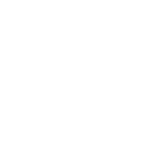 አነስተኛ የመሬት ባለቤት የሆኑ አርሶ-አደሮችንና አርብቶ አደሮችን ዘመናዊ የግብርና ግብዓቶችን በማቅረብና ሌሎች የግብርና አገልግሎቶችን በመስጠት ምርታማነትን ማሳደግ፤
አነስተኛ ገበሬዎች መሬትን በሊዝ መብት ለመጠቀም የሚያስችላቸውን የሕግ ማዕቀፍ ማዘጋጀትና ገበሬዎች በሰፋፊ እርሻዎች በአክሲዮን መልክ ተጠቃሚ እንዲሆኑ ማስቻል፣ 
የእንስሳት ሕክምና አገልግሎትን ማስፋፋት፣ምርምርና የተሻሻለ አሰራርን በመዘርጋት እንዲሁም ዘርፉ ከሌሎች ጋር የሚኖረውን ትስስር በማጎለበት የእንስሳት ሀብት ልማትን ማዘመን፤
በግብርና አምራቾችና ምርት ገበያ መካከል ውጤታማ የገበያ ትስስርና የእሴት ሰንሰለት መፍጠር፣
የግሉ ዘርፍ ኢንቨስትመንት በግብርና ምርምርና ጥናት ላይ እንዲሳተፍ ማበረታታት፣ የመካከለኛና ከፍተኛ የመስኖ ልማትን ለማስፋፋት እንዲቻል የግሉንና የመንግሥትን ዘርፍ (PPP) ጥምረት የሚጎለብትበትን መንገድ ማመቻቸት፤
በተለየ ሁኔታ ለግብርናው ዘርፍ የሚያገለግሉ የፋይናንስ አገልግሎቶችን ለምሳሌ አነስተኛ የብድር ስርዓት፣ የአዝእርት ኢንሹራንስ፣እንዲሁም የቅደም አቅርቦት ኮንትራከት (forward contract) ተግባራዊ ለማድረግ የሚያግዝ የሕግ ማዕቀፍ ማዘጋጀት፤
26
[Speaker Notes: ሐ. ሴክቶራል ማሻሻያዎች
በመጨረሻም ሴክቶራል ማሻሻያዎች በዋናነት የሚያተኩረው ሀገራችን እምቅ አቅም ባሏት አምራች ዘርፎቹ የሚያገጥሟቸውን ችግሮች ምላሽ መስጠት ላይ ነው፡፡ እነዚህም፡- 
ግብርና፡ 
አነስተኛ የመሬት ባለቤት የሆኑ አርሶ-አደሮችን ዘመናዊ የግብርና ግብዓቶችን በማቅረብና ሌሎች የግብርና አገልግሎቶችን በመስጠት ምርታማነቱን ማሳደግ፤
አነስተኛ ገበሬዎች መሬትን በሊዝ መብት ለመጠቀም የሚያስችላቸውን የሕግ ማዕቀፍ ማዘጋጀትና ገበሬዎች በሰፋፊ እርሻዎች በአክሲዮን መልክ ተጠቃሚ እንዲሆኑ ማስቻል፣ 
የእንስሳት ሕክምና አገልግሎትን፣ምርምርና የተሸሻለ አሰራርን በመዘርጋት እንዲሁም ዘርፉ ከሌሎች ጋር የሚኖረውን ትስስር በማጎለበት የእንስሳት ሀብት ልማትን ማዘመን፤
በግብርና አምራቾችና ምርት ገበያ መካከል ውጤታማ የገበያ ትስስርና የእሴት ሰንሰለት መፍጠር፣
የግሉ ዘርፍ ኢንቨስትመንት በግብርና ምርምርና ጥናት ላይ እንዲሳተፍ ማበረታታት፣ የመካከለኛና ከፍተኛ የመስኖ ልማትን ለማስፋፋት እንዲቻል የግሉንና የመንግሥትን ዘርፍ (PPP) ጥምረት የሚጎለብትበትን መንገድ ማመቻቸት፤
በተለየ ሁኔታ ለግብርናው ዘርፍ የሚያገለግሉ የፋይናንስ አገልግሎቶችን ለምሳሌ አነስተኛ የብድር ስርዓት፣ የአዝእርት ኢንሹራንስ፣እንዲሁም የቅደም አቅርቦት ኮንትራከት (forward contract) ተግባራዊ ለማድረግ የሚያግዝ የሕግ ማዕቀፍ ማዘጋጀት ናቸው፡፡]
... ሴክቶራል ፖሊሲዎች   (የቀጠለ….)
ማኑፋክቸሪነግ
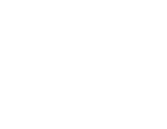 የማንፋክቸሪነግ ዘርፉን ለማበረታት ሥራ ላይ የዋሉ ማበረታቻዎች በመመርመር ዘርፉን ውጤታማ እንዲሆኑ ማድረግ፤ 
የአገር ውስጥ ግብዓቶችን ለሚጠቀሙ የማንፋክቸሪንግ ዘርፍ አምራቾች የቅድሚያ ትኩረት መስጠት፤ ለምሳሌ አግሮ-ፐሮሰሲነግ እና የቆዳ ምርቶች፤
አገር ውስጥ የኢንዱስትሪ ግብዓቶችንና ከፊል ግብዓቶችን በማምረት የማንፋክቸሪንግ የእሴት ሰንሰለት ማጠናከር፤ የኢንዱስትሪዎችን ትስስርና ተመጋጋቢነትን ማጠናከር፤
የገቢ ምርቶችን የሚተኩ አምራቾችን መደገፍ፤
ተመጣጣኝ የደመወዝ ክፍያ እንዲኖር ማድረግና የኢንዱስትሪ ሰላምን ማጎለበት እንዲሁም የሰራተኛ ፍልሰትን መቀነስ፤
27
[Speaker Notes: ማኑፋክቸሪነግ
የማንፋክቸሪነግ ዘርፉን ለማበረታት የተሰጡ ማበረታቻዎች በመመርመር ዘርፉን ውጤታማ እንዲሆኑ ማድረግ፤ 
የአገር ውስጥ ግብዓቶችን የሚጠቀሙ የማንፋክቸሪነግ ዘርፍ አምራቾችን የቅድሚያ ትኩረት መስጠት፤ ለምሳሌ አግሮ-ፐሮሰሲነግ እና የቆዳ ምርቶች፤
አገር ውስጥ የኢንዱስትሪ ግብዓቶችንና ከፊል ግብዓቶችን በማምረት የማንፋክቸሪንግ የእሴት ሰንሰለት ማጠናከር፤ የኢንዱስትሪዎችን ትስስርና ተመጋጋቢነትን ማጠናከር፤
የገቢ ምርቶችን የሚተኩ አምራቾችን መደገፍ፤
ተመጣጣኝ የደመወዝ ክፍያ እንዲኖር ማድረግና የኢንዱስትሪ ሰላምን ማጎለበት እንዲሁም የሰራተኛ ፍልሰትን መቀነስ፤]
... ሴክቶራል ፖሊሲዎች   (የቀጠለ….)
ማዕድን
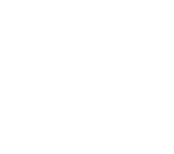 ባሕላዊና አነስተኛ ማእድን አምራቾችን ማበረታትና ሕጋዊ ማድረግ፤ 
የአገር ውስጥ የወርቅ ዋጋን በማሻሻል ሕገ ወጥ ንግድን መቀነስ፤
የሕግና ፖለቲካ ጉዳዮችን በመፈተሽ የአካባቢ ማህበረሰብ በልማቱ ተጠቃሚና ተሳታፊ ማድረግ፣ ማዕድን አውጪዎቹ የአካባቢ ማህበረሰብ ተጠቃሚ እንዲያደርጉ ማበረታቻዎችን መስጠት፤
ከፍተኛ የማዕድን አምራቾች የሚያጋጥማቸውን የቴክኒክና ተቋማዊ ተግዳሮቶች መፍታት፣
ዘርፈ ብዙና ለኢንዱስትሪ ግብዓት የሚሆኑ የማዕድን ሀብቶችን የሚያመለክት የጅኦሎጂካል መረጃ እንዲኖር ለማድረግ የሚያስችሉ የፖሊሲና ድርጅታዊ አቅምን በመፍጠር ዘላቂና አካታች የሆነ የማዕድን ልማት ዘርፍ  እንዲኖር ማድረግ፣
28
[Speaker Notes: ማዕድን
ባሕላዊና አነስተኛ ማእድን አምራቾችን ማበረታትና ሕጋዊ ማድረግ፤ 
የአገር ውስጥ የወርቅ ዋጋን በማሻሻል ሕገ ወጥ ንግድን መቀነስ፤
የሕግና ፖለቲካ ጉዳዮችን በመፈተሽ የአካባቢ ማህበረሰብ በልማቱ ተጠቃሚና ተሳታፊ ማድረግ፣ ማዕድን አውጪዎቹ የአካባቢ ማህበረሰብ ተጠቃሚ እንዲያደርጉ ማበረታቻዎችን መስጠጥ፤
ከፍተኛ የማዕድን አምራቾች የሚያጋጥማቸውን የቴክኒክና ተቋማዊ ተግዳሮቶች መፍታት፣
ዘርፈ ብዙና ለኢንዱስትሪ ግብዓት የሚሆኑ የማዕድን ሀብቶችን የሚያመለክት የጅኦሎጂካል መረጃ እንዲኖር ለማድረግ የሚያስችሉ የፖሊሲና ድርጅታዊ አቅምን በመፍጠር ዘላቂና አካታች የሆነ የማዕድን ልማት ዘርፍ  እንዲኖር ማድረግ፣]
... ሴክቶራል ፖሊሲዎች   (የቀጠለ….)
ቱሪዝም
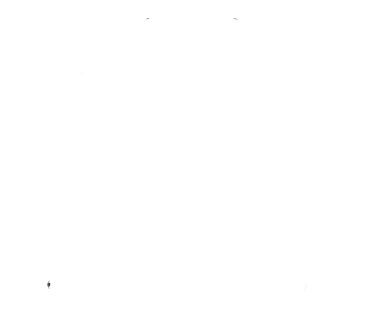 የአገራችን ታሪካዊ፣ ባሕላዊ፣ እና ተፈጥረዊ መስህቦች ማራኪና ተደራሽ እንዲሆኑ ማድረግ፣
የቱሪስት መዳረሻዎችን በገበያ፣ በአገልግሎት እና በደንበኛ ዓይነት ለይቶ ማስተዋወቅ፣
የቱሪዝምና ሌሎች አገልግሎቶችን አሰጣጥን ደረጃን ማዘመን፤
አዳዲስ የቱሪስት መዳረሻዎችን ማልማት፣
ሆቴሎችና ሬስቶራንቶች የግብርና የአገር ውስጥ ምርቶችን እንዲጠቀሙ የሚያስችል የገበያ ትስስር መፍጠርና ማጎልበት፣
29
[Speaker Notes: ቱሪዝም 
የአገራችን ታሪካዊ፣ ባሕላዊ፣ እና ተፈጥረዊ መስህቦች ማራኪና ተደራሽ እንዲሆኑ ማድረግ፣
የቱሪስት መዳረሻዎችን በገበያ፣ በአገልግሎት እና በደንበኛ ዓይነት ለይቶ ማስተዋወቅ፣
የቱሪዝምና ሌሎች አገልግሎቶችን አሰጣጥን ደረጃን ማዘመን፤
አዳዲስ የቱሪስት መዳረሻዎችን ማልማት፣
ሆቴሎችና ሬስቶራንቶች የግብርና ምርቶችን እንዲጠቀሙ የሚያስችል የገበያ ትስስር መፍጠርና ማጎልበት፣]
በመጭረሻም‹ አዳዲስ  የኢኮኖሚ  እድገትና  የሥራ   ፈጠራ  ምንጭ ን  ማፈላለግ
የአይሲቲ ቴክኖሎጂና የፈጠራ ኢንዱስትሪን  ማስፋፋት
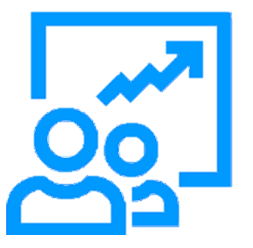 ቀደም ሲል ከተጠቀሱት ከተለመዱት አሰራሮች በተጨማሪ ለኢኮኖሚ እድገትና ለሥራ ፈጠራ አጋዥ የሚሆኑ አዳዲስ ምንጮችን እንዲሁም በከፍተኛ ሁኔታ እያደገ የመጣውን የተማረ ወጣት የሥራ ኃይል ለመጠቀም ከፍተኛ ጥረት ይደረጋል፤
በዚህ ረገድ ሪፎርሙ ትኩረት የሚያደርገው፡-
አሳታፊ ዲጂታል ኢኮኖሚ መገንባት፤ 
የቴሌኮም ሪፎረም አጀንዳን ማቀላጠፍ እና የተጀመረውን የብሄራዊ መታወቂያ ስርዓት ማጠናቀቅ፣
በቴክኖሎጂ ዘርፍ የሚሰማሩና የተሰማሩን ደጋፊና አቃፊ የሆነ የሕግማዕቀፍ መዘርጋት፤ 
በሥራ ላይ ያሉ የመንግሥት አይሲቲ ተግበራትን ለምሳሌ ኢ-ገቨርናንስ፣ ወርዳ ኔት፤ የገጠር ኮኔክቲቪቴ ፕሮግራም፣ እና የገጠር መንግሥታዊ ኢንተርኔት አቅርቦት ማእከልን የመሳሰሉትን ማጎልበት፣ 
የቴክኖሎጂ ግብይይት፣ ፋይናንስና ሎጂስቲክ አጠቃቀምን ማሳደግ፣
የአይሲቲ ፓርክንና ኢኮሲስተምን ማበልጸግ፤ 
በአይሲቲ ዕውቀትን የቮኬሽናልና የከፍተኛ ደረጃ ትምህርቶችን ማስፋፋት፤  
ለፈጠራና አዳዲስ የሥራ ሀሳቦችን ለማመንጨት የሚያግዝ ከባቢ ሁኔታን መፍጠር፤
30
[Speaker Notes: በመጨረሻም አዳዲስ የኢኮኖሚ እድገትና የሥራ ፈጠራ ምንጭ በማጠናከር በፍጥነት እያደገ ያለውን የተማረ አምራች ኃይልን በአግባቡ ለመጠቀም ከፍተኛ ትኩረት የሚሰጠው ይሆናል፡፡ በዚህ ረገድ የሪፎርሙ ትኩረት የሚያደርገው፡-
አሳታፊ ዲጂታል ኢኮኖሚ መገንባት፤ እነዚህም

የቴሌኮም ሪፎረም አጀንዳን ማቀላጠፍ እና የተጀመረውን የብሄራዊ መታወቂያ ስርዓት ማጠናቀቅ፣
በቴክኖሎጂ ዘርፍ የሚሰማሩና የተሰማሩን ደጋፊና አቃፊ የሆነ የሕግማዕቀፍ መዘርጋት፤ 
በሥራ ላይ ያሉ የመንግሥት አይሲቲ ተግበራትን ለምሳሌ ኢ-ገቨርናንስ፣ ወርዳ ኔት፤ የገጠር ኮኔክቲቪቴ ፕሮግራም፣ እና የገጠር መንግሥታዊ ኢንተርኔት አቅርቦት ማእከልን የመሳሰሉትን ማጎልበት፣ 
የቴክኖሎጂ ግብይይት፣ ፋይናንስና ሎጂስቲክ አጠቃቀምን ማሳደግ፣
የአይሲቲ ፓርክንና ኢኮሲስተምን ማበልጸግ፤ 
በአይሲቲ ዕውቀትን የቮኬሽናልና የከፍተኛ ደረጃ ትምህርቶችን ማስፋፋት፤  
ለፈጠራና አዳዲስ የሥራ ሀሳቦችን ለማመንጨት የሚያግዝ ከባቢ መፍጠር፤]
የኢኮኖሚ ማሻሻያው ያስፈለገበት ምክንያት
የእስካሁኑ የኢኮኖሚ እድገት ሰኬቶች
ለዕድገቱ መነሻ  የሆኑ ጉዳዮች
በኢኮኖሚ እድገቱ ቀጣይነት ላይ ማነቆ የሆኑ 
ተግዳሮቶች
የመግለጫው ይዘት
ለዘላቂ ኢኮኖሚ ልማትና ሥራ ዕድል ፈጠራ 
በቀጣይ የሚተገበር የኢኮኖሚ ማሻሻያ አጀንዳ
ሪፎርሙ እርምጃ የሚጠበቁ ውጤቶች/ፋይዳዎች
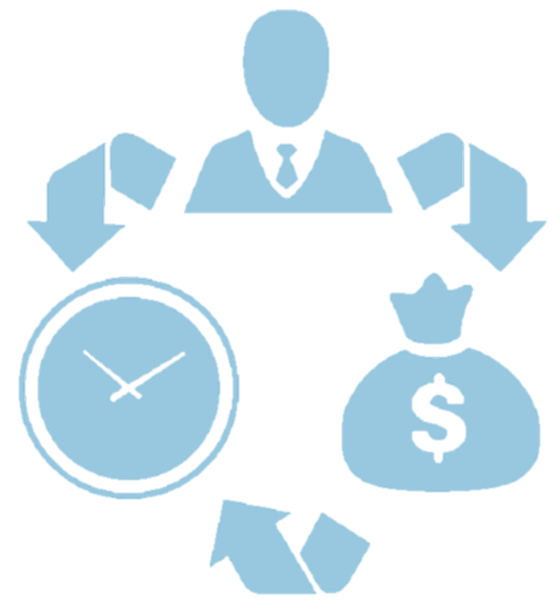 ማሻሻያውን ተግባራዊ ለማድረግ የሚያስፈልገው
ሀብትና ቀጣይ እርምጃዎች
[Speaker Notes: ይህን ካልኩ በኋላ ከኢኮኖሚ ማሻሻያው የሚጠበቁ ፋይዳዎችን በአጭሩ ለማንሳት እፈልጋለሁ፡፡]
የማክሮ-ኢኮኖሚ ዕይታ
ፈጣን የኢኮኖሚ ዕድገት ቀጣይነት የሚረጋገጥ ሲሆን ለዚህም፡-
በአሁኑ ጊዜ በመንግሥት የተጀመሩ የልማት ፕጄክቶችን በቶሎ ለማጠናቀቅ በትጋት ይሰራል፤
በሪፎርሙ አጀንዳ በተቀመጠው መሠረት የግሉን ዘርፍ ኢንቨስትመንት ለማጎልበት ትልቅ ትኩረት ይደረጋል፤
ዕድገቱ ዘላቂነት እንዲኖረው የማክሮ ኢኮኖሚ ሚዛን መጠበቅ የግድ የሚል በመሆኑ የዕድገቱን ምንጭ ዘላቂነት ባለው መልኩ ጥቅም ላይ እንዲውል ይደረጋል፡፡
ወደ ሀገር ውስጥ የሚገቡ የገቢ ዕቃዎች በማንሰራረት ምክንያት የንግድ ሚዛን ጉድለት በአጭር ጊዜ ዕይታ ሊባባስ ይችላል፤
ሆኖም በሪፎርሙ በሚወሰዱ ማሻሻያዎችን ተከትሎ የወጪ ንግድ ተበራታቶ በመካከለኛው ዘመን ሁኔታው እንደሚቀለበስ ይጠበቃል፤
ወቅቱን የጠበቀ የገንዘብ ፖሊሲ ተግባራዊ በማድረግ የዋጋ ንረትን ለመቆጣጠር ያስችላል፤
በፐብሊክ ሴክተሩ የሚካሄደው ሪፎርም የብድር ጫና ከማሻሻሉ ባለፈ ዕድገቱን ለማስቀጠል ትልቅ ፋይዳ ይኖረዋል፡፡
31
[Speaker Notes: ከአጭር እና መካከለኛ ጊዜ ከሚጠበቀው የማክሮ-ኢኮኖሚ ዕይታ አንጻር፡-
ፈጣን የኢኮኖሚ ዕድገት ቀጣይነት የሚረጋገጥ ሲሆን ለዚህም፡-
በአሁኑ ጊዜ በመንግሥት የተጀመሩ የልማት ፕጄክቶችን በቶሎ ለማጠናቀቅ በትጋት ይሰራል፤
በሪፎርሙ አጀንዳ በተቀመጠው መሠረት የግሉን ዘርፍ ኢንቨስትመንት ለማጎልበት ትልቅ ትኩረት ይደረጋል፤
ዕድገቱ ዘላቂነት እንዲኖረው የማክሮኢኮኖሚ ሚዛን መጠበቅ የግድ የሚል በመሆኑ የዕድገቱን ምንጭ ዘላቂነት ባለው መልኩ ጥቅም ላይ እንዲውል ይደረጋል፡፡
የውጭ ምንዛሬ እጥረት ችግር ለመቅረፍ በዋናነት የንግድ ሚዛን እንዲሻሻል በትኩረት ይሰራል፡፡
ወቅቱን የጠበቀ የገንዘብ ፖሊሲ ተግባራዊ በማድረግ የዋጋ ንረትን ለመቆጣጠር ያስችላል፤
በፐብሊክ ሴክተሩ የሚካሄደው ሪፎርም የብድር ጫና ከማሻሻሉ ባለፈ ዕድገቱን ለማስቀጠል ትልቅ ፋይዳ ይኖረዋል፡፡]
በሚቀጥሉት አስርት ዓመታት የሚኖረን የልማት ግቦችን አቅጣጫ …
ፈጣንና ቀጣይ የኢኮኖሚ እድገት ማስገኘት፣
ጠንካራና መጠነ ሰፊ መካከለኛ ደረጃ ኢኮኖሚን መገንባት፣ ይህም የሚሳካው፡- 
የግብርናን ምርታማነትን በማሳደግና አነስተኛ ማሳ ላይ የሚያመርቱ አርሶ አደሮችን ገቢ በማሻሻል፤
የእንስሳት ሀብትን ልማት በማጎልበት አርብቶ አደሩን ተጠቃሚ ማድረግ፤
ዘርፈ ብዙ ኢኮኖሚ በመገንባት፣ የቴክኖሎጂ ልህቀት እና ለፈጠራ ትኩረት በመስጠት፤
አሳታፊና ዘላቂ የኢንዱስትሪ ልማትን በማፋጠን፤
ለአሳታፊ ዲጂታል ኢኮኖሚ ትኩረት በመስጠት፤ 
ስር የሰደደ ድህነትን በማስወገድ እንዲሁም ከድህነት ወለል በታች የሚገኙ ዜጎችን አኃዝ በግማሽ በመቀነስ፤
መሰረታዊ አገልግሎቶችን በማስፋፋት፤ እነዚህም፡-
መሰረታዊና ተደራሽ የጤና አገልግሎት፤
ዕድሜያቸው ለትምህርት ለደረሰ ወጣቶች ጥራቱን የጠበቀ የሁለተኛ ደረጃ ትምህርት፤
ንጹህ የመጠጥ ውሃ አቅርቦት፣
አቅምን ያገናዘበና ተደራሽ የሆነ የትራንስፖርት አገልግሎት ማዳረስ ናቸው፡፡
ታዳጊ የሆነ የገበያ ስርዓትን ለመገንባት የሚያስችል የፖሊሲና ተቋማዊ ማዕቀፍ መዘርጋት፣
ለኢንቨስተሮችና ሸማቾች አስፈላጊ የሆነ የፋይናንስ አቅም የሚፈጥር ቀልጣፋ፣ ጠንካራና የተሳለጠ የፋይናንስ ገበያ መሰረተ ልማት መገንባት፣
32
[Speaker Notes: በመጨረሻም በሚቀጥሉት አስርት ዓመታት የሚኖረን የልማት ግቦችን አቅጣጫ እንደሚከተለው አቀርባለሁ፡-
ጠንካራና መጠነ ሰፊ (resilient and diversified) መካከለኛ ደረጃ ኢኮኖሚን መገንባት፣ ይህም የሚሳካው፡- 
የግብርናን ምርታማነትን በማሳደግና አነስተኛ ማሳ ላይ የሚያመርቱ አርሶ አደሮችን ገቢ በማሻሻል፤
ዘርፈ ብዙ ኢኮኖሚ በመገንባት፣ የቴክኖሎጂ ልህቀት እና ለፈጠራ ትኩረት በመስጠት፤
አሳታፊና ዘላቂ የኢንዱስትሪ ልማትን በማፋጠን፤
ለአሳታፊ ዲጂታል ኢኮኖሚ ትኩረት በመስጠት፤ 
ስር የሰደደ ድህነትን በማስወገድ እንዲሁም ከድህነት ወለል በታች የሚገኙ ዜጎችን አኃዝ በግማሽ በመቀነስ፤
መሰረታዊ አገልግሎቶችን በማስፋፋት፤ እነዚህም፡-
መሰረታዊና የጤና አገልግሎት፤
ዕድሜያቸው ለትህርት ለደረሰ ወጣቶች ጥራቱን የጠበቀ የሁለተኛ ደረጃ ትምህርት፤
ንጹህ የመጠጥ ውሃ፣
አቅምን ያገናዘበና ተደራሽ የሆነ የትራንስፖርት አገልግሎት ማዳረስ ናቸው፡፡
ታዳጊ የሆነ የገበያ ስርዓትን ለመገንባት የሚያስችል የፖሊሲና ተቋማዊ ማዕቀፍ መዘርጋት፣
ለኢንቨስተሮችና ሸማቾች አስፈላጊ የሆነ የፋይናንስ አቅም የሚፈጥር ቀልጣፋ፣ ጠንካራና የተሳለጠ የፋይናንስ ገበያ መሰረተ ልማት መገንባት፣]
የኢኮኖሚ ማሻሻያው ያስፈለገበት ምክንያት
የእስካሁኑ የኢኮኖሚ እድገት ሰኬቶች
ለዕድገቱ መነሻ  የሆኑ ጉዳዮች
በኢኮኖሚ እድገቱ ቀጣይነት ላይ ማነቆ የሆኑ 
ተግዳሮቶች
የመግለጫው ይዘት
ለዘላቂ ኢኮኖሚ ልማትና ሥራ ዕድል ፈጠራ 
በቀጣይ የሚተገበር የኢኮኖሚ ማሻሻያ አጀንዳ
ሪፎርሙ እርምጃ የሚጠበቁ ውጤቶች/ፋይዳዎች
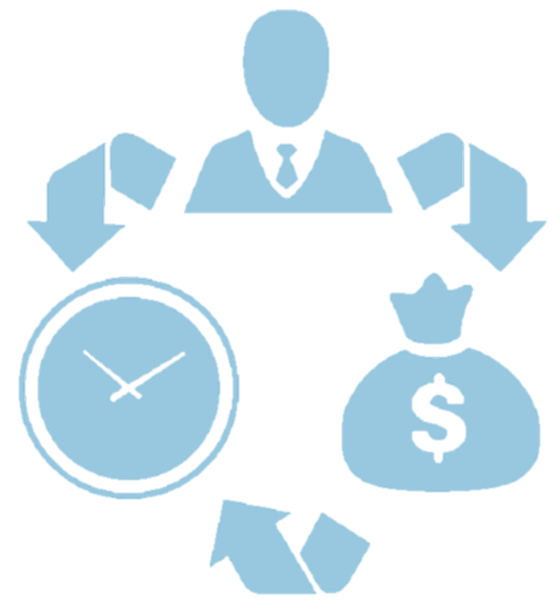 ማሻሻያውን ተግባራዊ ለማድረግ የሚያስፈልገው
ሀብትና ቀጣይ እርምጃዎች
[Speaker Notes: በመጨረሻም  ረፎርሙን ተግባራዊ ለማድረግ የሚያስፈልገውን የፋናንስ ፍላጎት ግምት እንዲሁም በቀጣይ የሚወሰዱ እርምጃዎችን በመጥቀስ መግለጫዬን አጠቃልላለሁ፤]
የሚያስፈልገው  ሀብትና  ቀጣይ  እርምጃዎች…
ቀጣይ እርምጃዎች
የሚያስፈልገው  ሀብት
የሚሸፈንበት አማራጮች
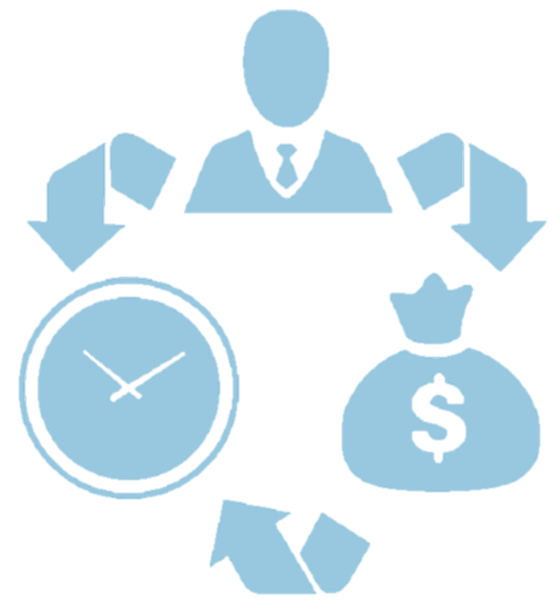 የህዝብ ውይይት ማካሄድ
ከዓለም አቀፍ ለጋሾች ጋር ውይይት ማካሄድ
ሪፎርሙን የሚመራ ኮሚቴ ማጠናከር
ወደ ትግበራ መግባት
ይህን ገንዘብ ለማሰባሰብ የተለያዩ የብዙሃንና የሁለትዮሽ ውጭ ሀብት ግኝት ምንጮችን ቀላል ያለ ብድርን ጨምሮ ለመጠቀም የሚያስችሉ ስልቶችን በሥራ ላይ ለማዋል በዕቅድ ተይዟል፡፡
የአገር ውስጥ ቁጠባና የመንግሥት የልማት ድርጅቶችን በመሸጥ የሚገኘውን ገቢ በተጨማሪ ይህን አገር በቀል የኢኮኖሚ ማሻሻያውን ተግባራዊ ለማድረግ የውጭ ፋይናንስ ያስፈልጋል፤
33
[Speaker Notes: ይህ አገር በቀል የኢኮኖሚ ማሻሻያችን ኢንቨስትመንት ከሀገር ውስጥ አጠቃላይ ምርት ድርሻ ይበልጥ እንዲያድግ የሚያደርግ እና ኢኮኖሚው የሚያገጥሙትን ውጫዊ ተጽኖዎችን በሚቋቋም መልኩ መገንባትን ዓላማ ያደረገ ነው፡፡
ይህንን ለማሳካትም የሀገር ውስጥ ቁጣባን በማሻሻል (የሀገር ውስጥ የካፒታል ገበያን ተግባራዊ በማድረግ ጨምሮ) እንዲሁም የውጭ ፋይናንሲንግ በሚመለከት የመንግሥት የልማት ድርጅቶችን በከፍል ወይም ሙሉ በሙሉ በመሸጥ የሚገኝ ገቢ ይሆናል፡፡
በዚህም መሠረት ማሻሻያውን ለመተግበር የውጭ ሀብት በስፋት ማሰባሰብ እንደሚያስፈልግ ከግንዛቤ ተወስዷል፡፡
በመሆኑም ይህን ገንዘብ ለማሰባሰብ የተለያዩ የብዙሃንና የሁለትዮሽ ውጭ ሀብት ግኝት ምንጮችን ቀላል ያለ ብድርን (concessional borrowing) ጨምሮ ለመጠቀም የሚያስችሉ ስልቶችን በሥራ ላይ ለማዋል በዕቅድ ተይዟል፡፡ 
ማጠቃለያ፡- (ለሀገር ውስጥ የህብረተሰብ ተወካዮች ብቻ)
እንግዲህ መግለጫዬን ሳጠቃልል አሁን ያቀረብኩት ጉዳይ ያለቀለት ሥራ ሳይሆን ገና የአገር በቀል የኢኮኖሚ ማሻሻያችን ጅማሮ ነው፡፡ በዚህ ረገድ የናንተን ድጋፍና እገዛ የሚንሻ ሲሆን፡-
1ኛ. የሪፎርሙን አጀንዳ የሚያጠናክሩ ገንቢ አስተያየቶችን በመስጠት፣
2ኛ. በሪፎርም አጀንዳው አስፈላጊነት በሚመለከት ህብረተሰቡን ግንዛቤ በማስጨበጥ፣ እና
3ኛ. በትግበራው ሂደት በንቃት በመሳተፍ፣ ድጋፍ በማድረግና በአጠቃላይ ሀገራዊ ልማት ዙሪያ የባኩላችሁን አስተዋጽኦ እንዲታደርጉ በዚህ አጋጣሚ ጥሪዬን አቀርባለሁ፡፡
አመሰግናለሁ!!!!!
ከዚህ በመቀጠል መድረኩን ለጥያቄና አስተያየት ክፍት አደርጋለሁ፡፡]
አመሰግናለሁ!